越來越龐大的資料傳輸量, 越來越快的無線網路
不斷演進的影音格式
Video format evolution (720p1080p4K Ultra HD >8K UHD10K)




WiFi: WiFi5WiFi6WiFi6EWiFi7
隨著無線網路技術的升級, 實體線路速度也必須跟著往上, 要搭配2.5GbE port甚至10GbE port
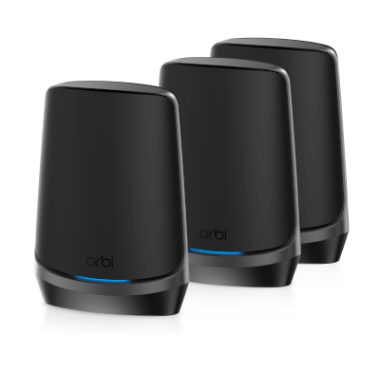 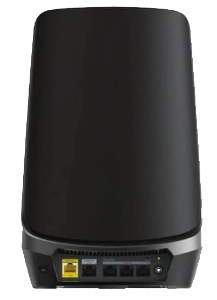 2.5GbE port
10GbE port
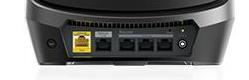 Netgear RBKE963B
WiFi 6E MESH system
[Speaker Notes: https://www.netgear.com/home/wifi/mesh/rbke963b/]
想花多少時間等待?
備份1 TB所需預估時間
條件 : Effective Data Rate 95%, Payload Data Rate (w/ Overhead) 90%
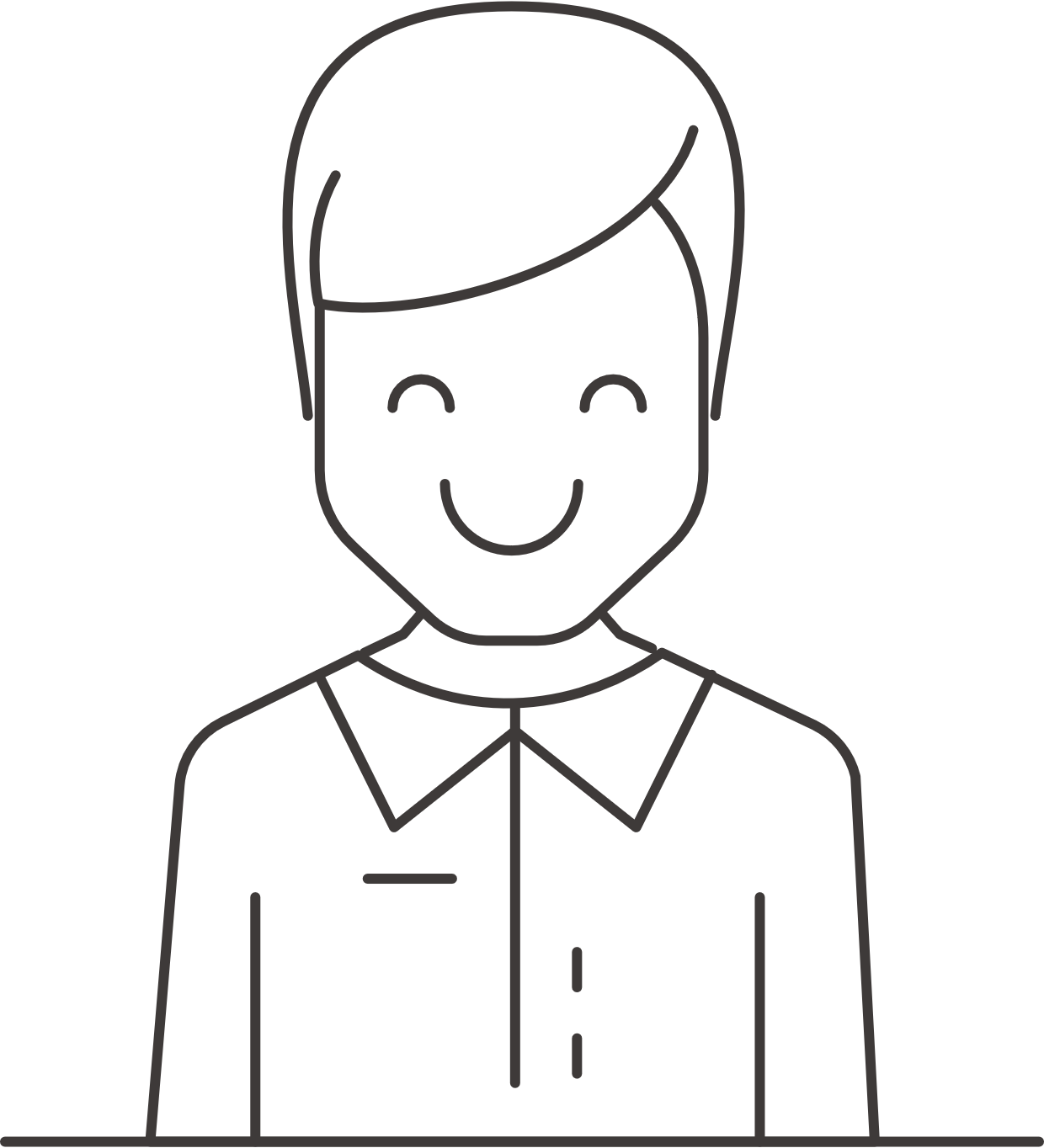 10Gbps
17m09s
2.5Gbps
1h8m35s
1Gbps
2h51m28s
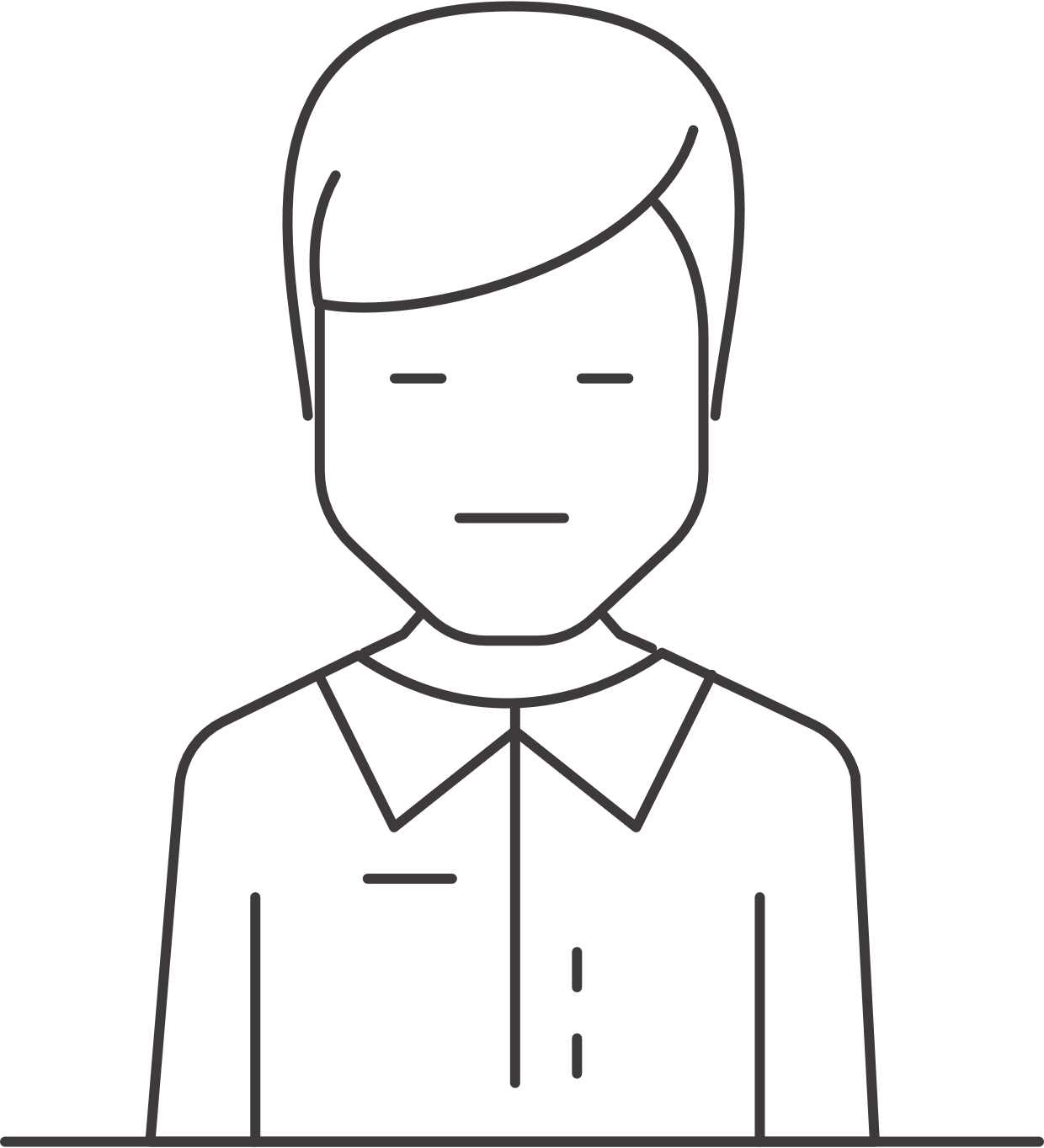 100Mbps
1d4h34m38s
真的需要全10GbE交換器嗎?
雖然10GbE很快, 但還是有其他機器不是10GbE…..
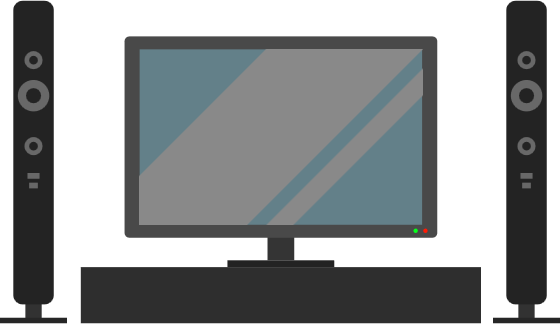 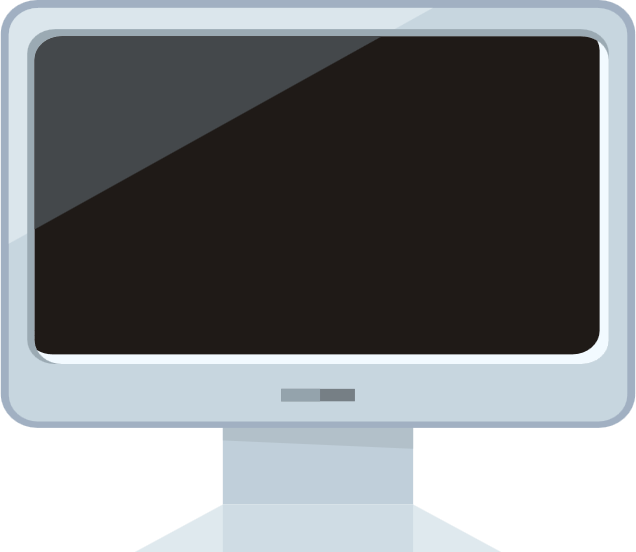 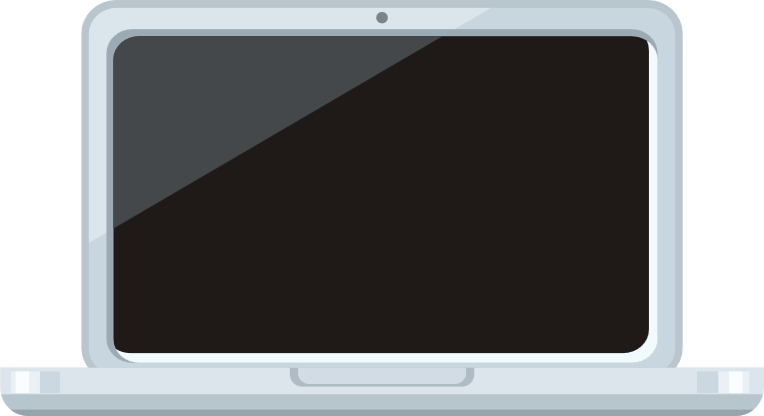 2.5Gbps
1Gbps
PC
1Gbps
Notebook
Smart TV
1GbE目前夠用， 以後呢?
越來越多設備配備2.5GbE
購買交換器，與其之後受限， 不如一次到位2.5GbE
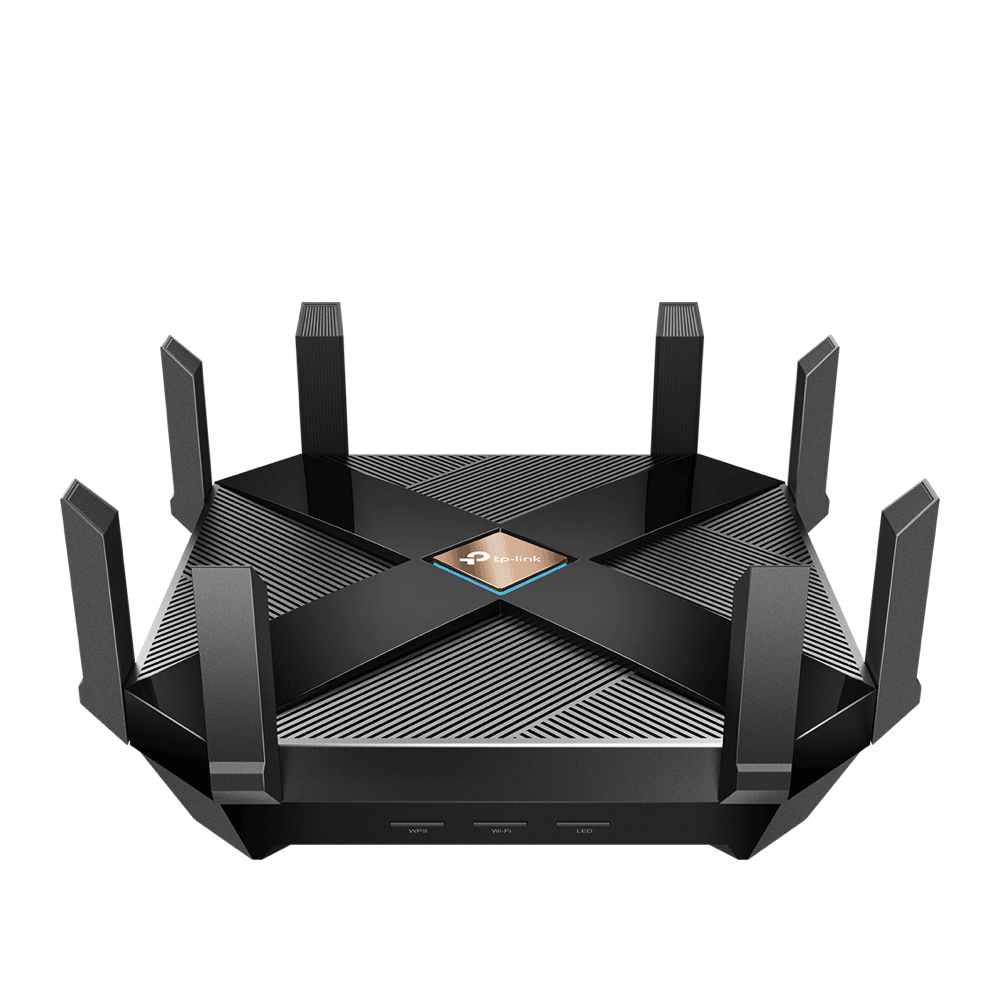 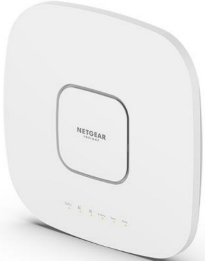 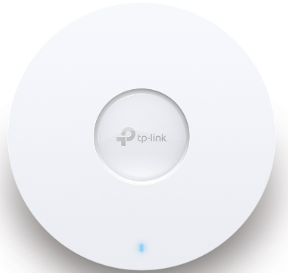 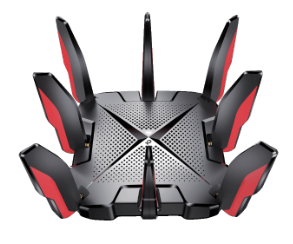 TP-Link EAP670
Netgear AXE7800
TP-Link Archer GX90
TP-Link Archer AX6000
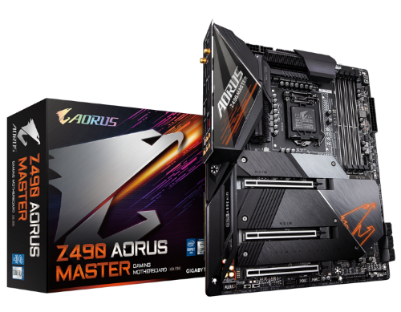 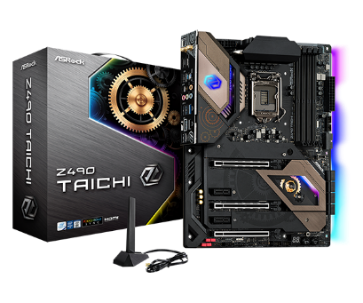 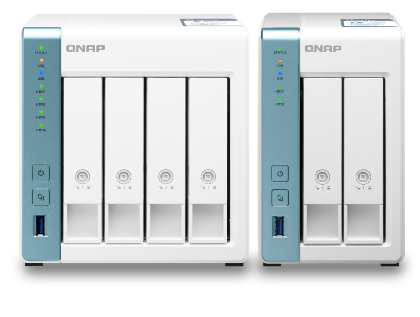 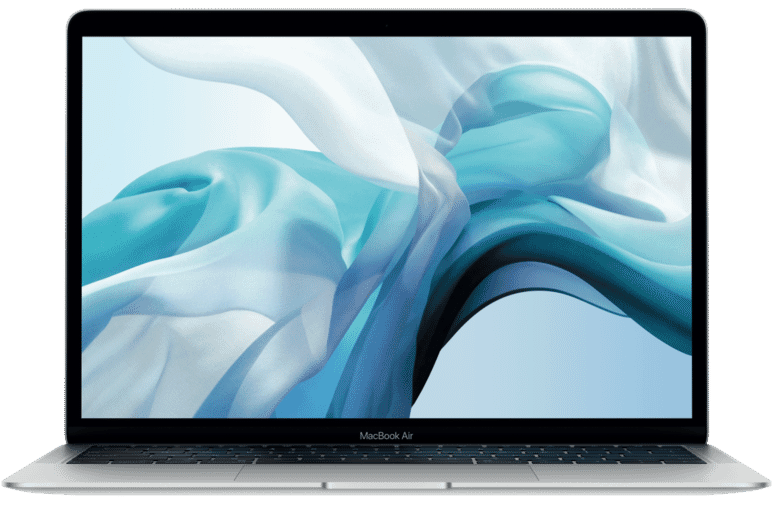 Gigabyte Z490 AORUS MASTER
Apple MacBook
Asrock Z490 Taichi
QNAP TS-431P3
QNAP TS-231P3
別讓交換器成為網路瓶頸
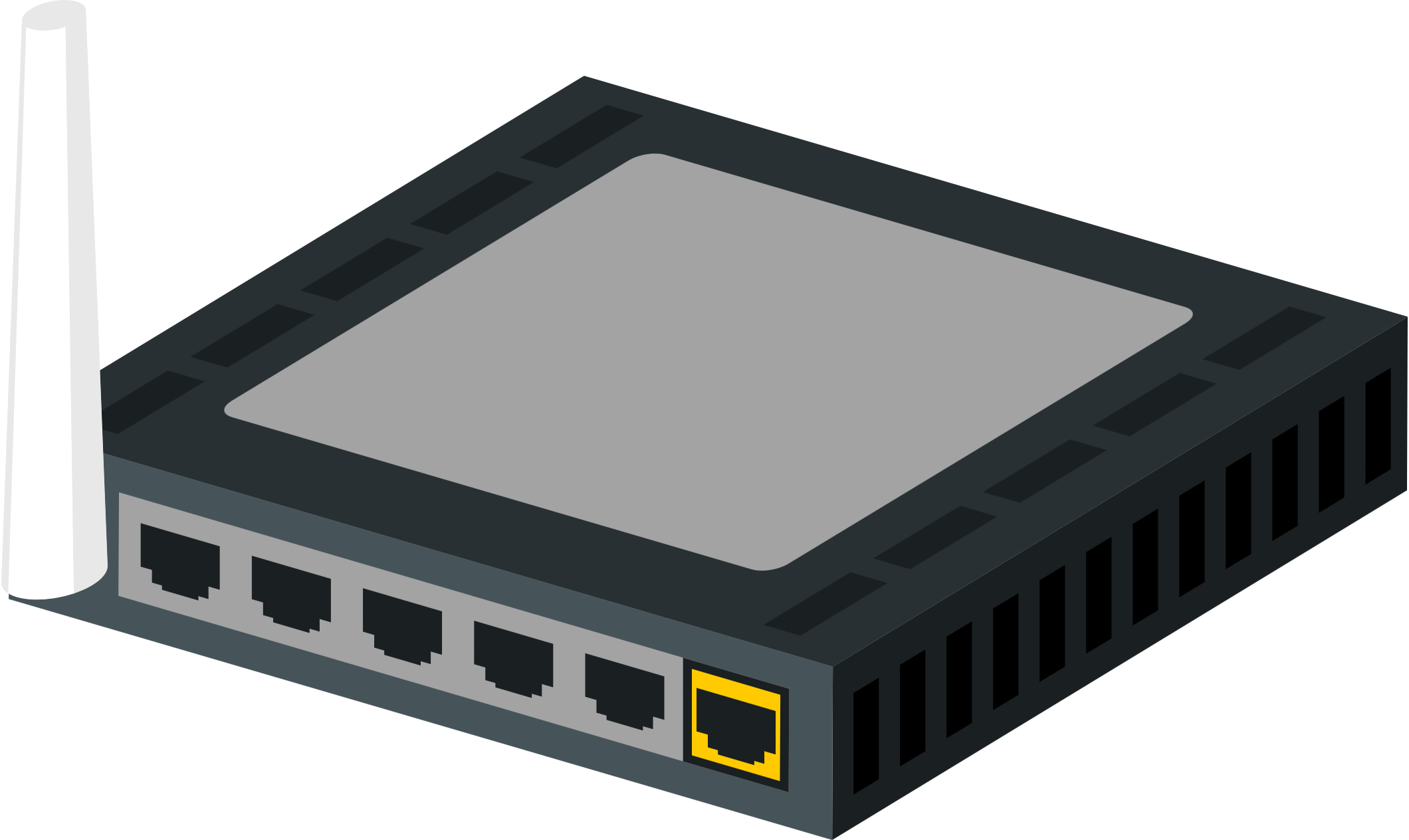 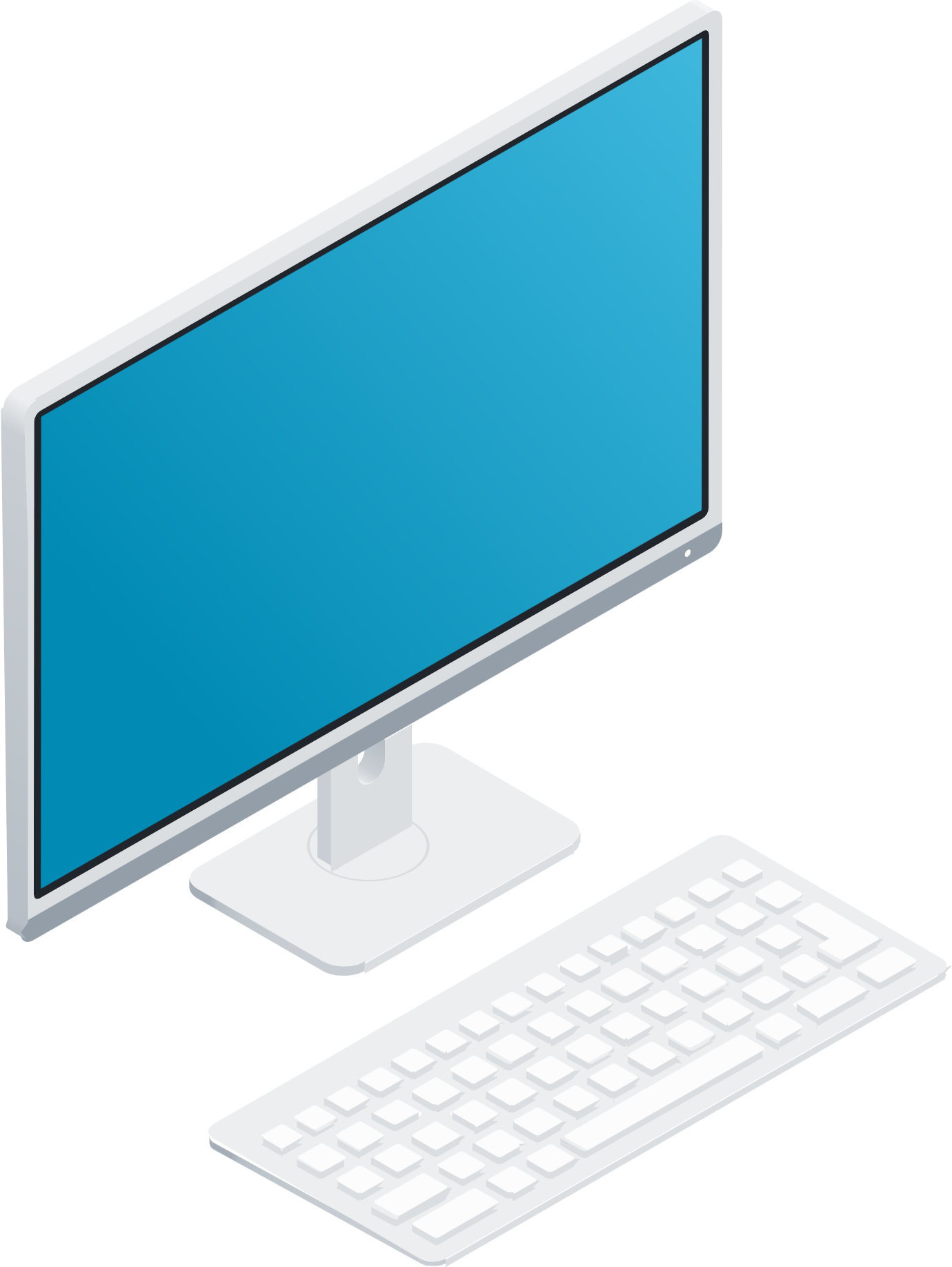 1GbE
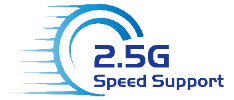 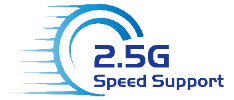 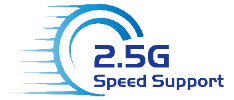 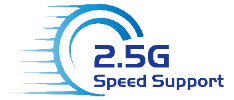 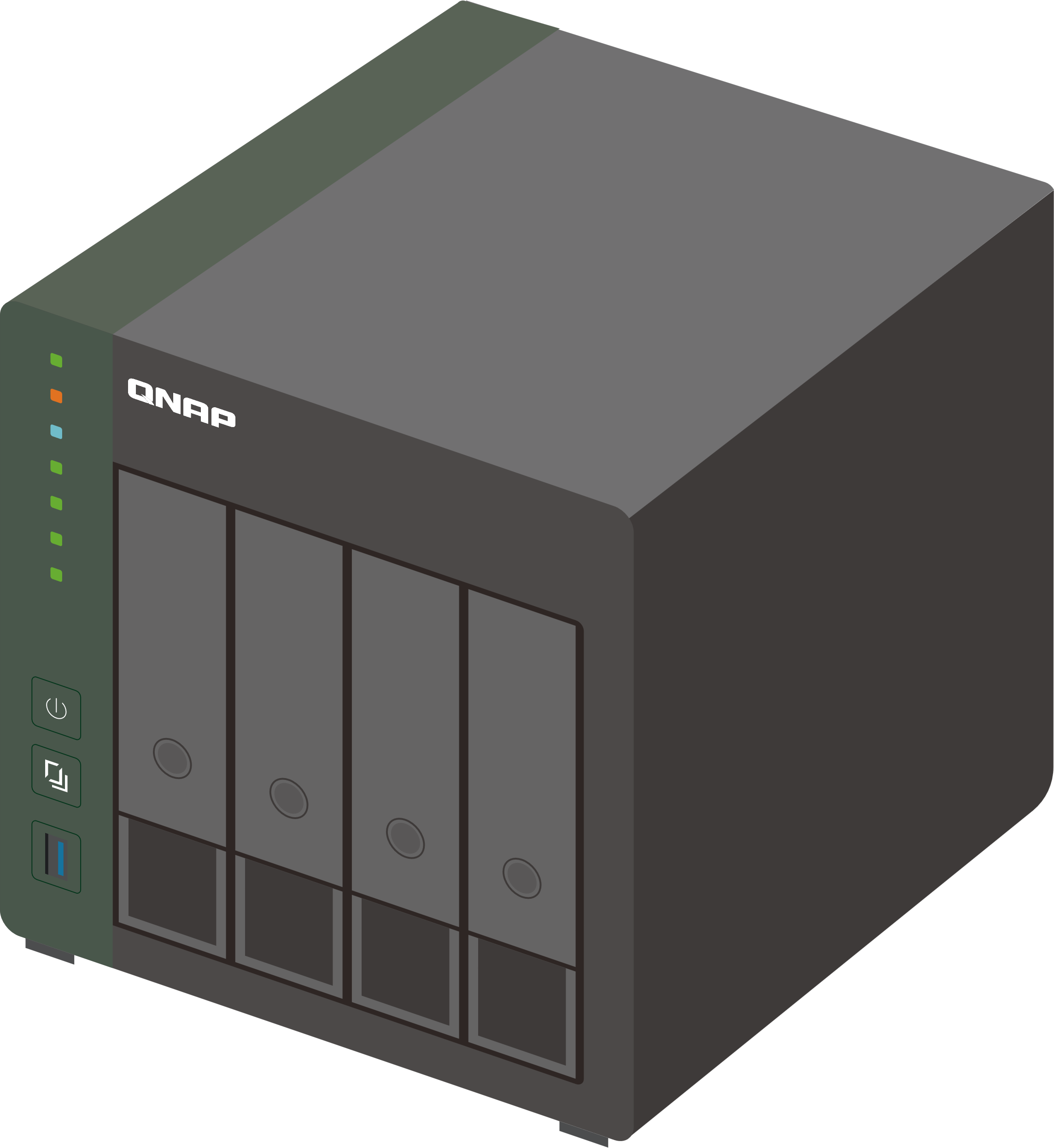 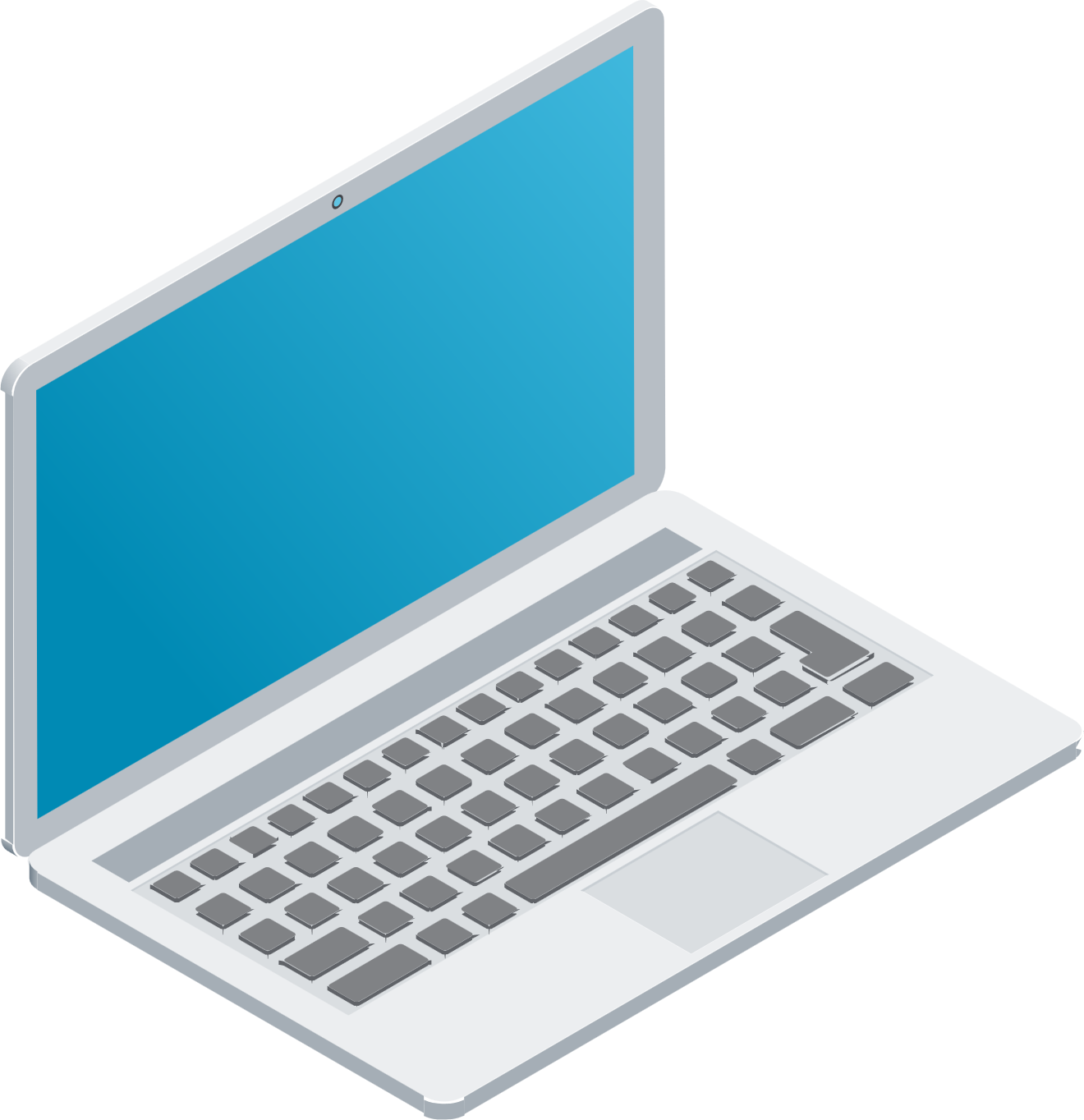 2.5GbE可以直接使用原本Cat5e的網路線
省去重新拉線佈線的麻煩
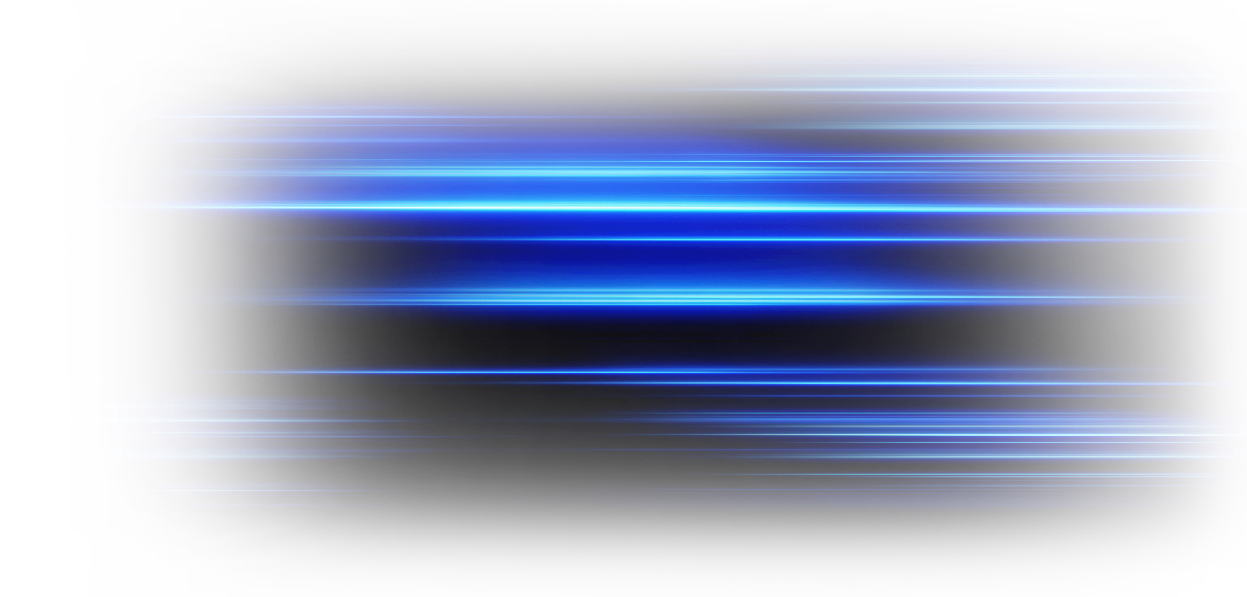 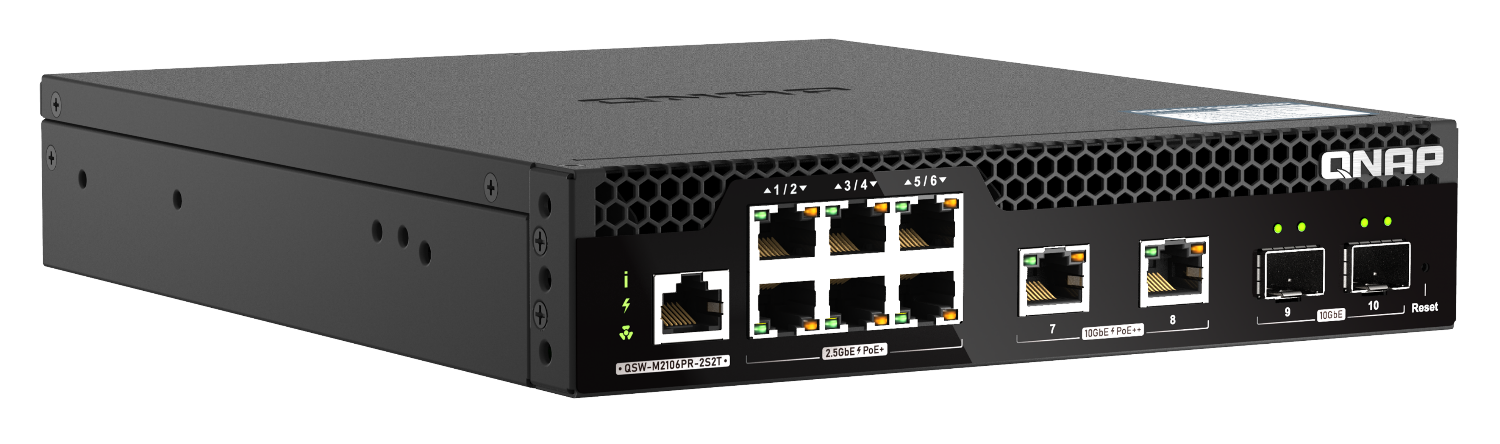 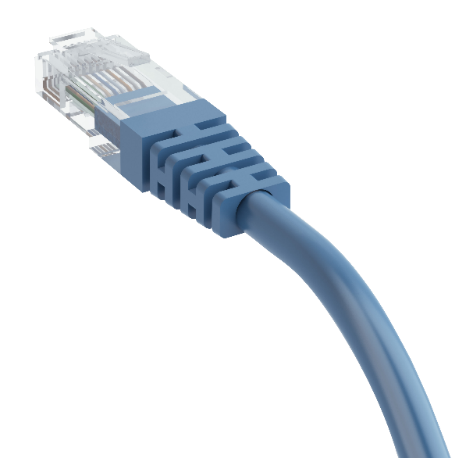 自由搭配現有網速的設備
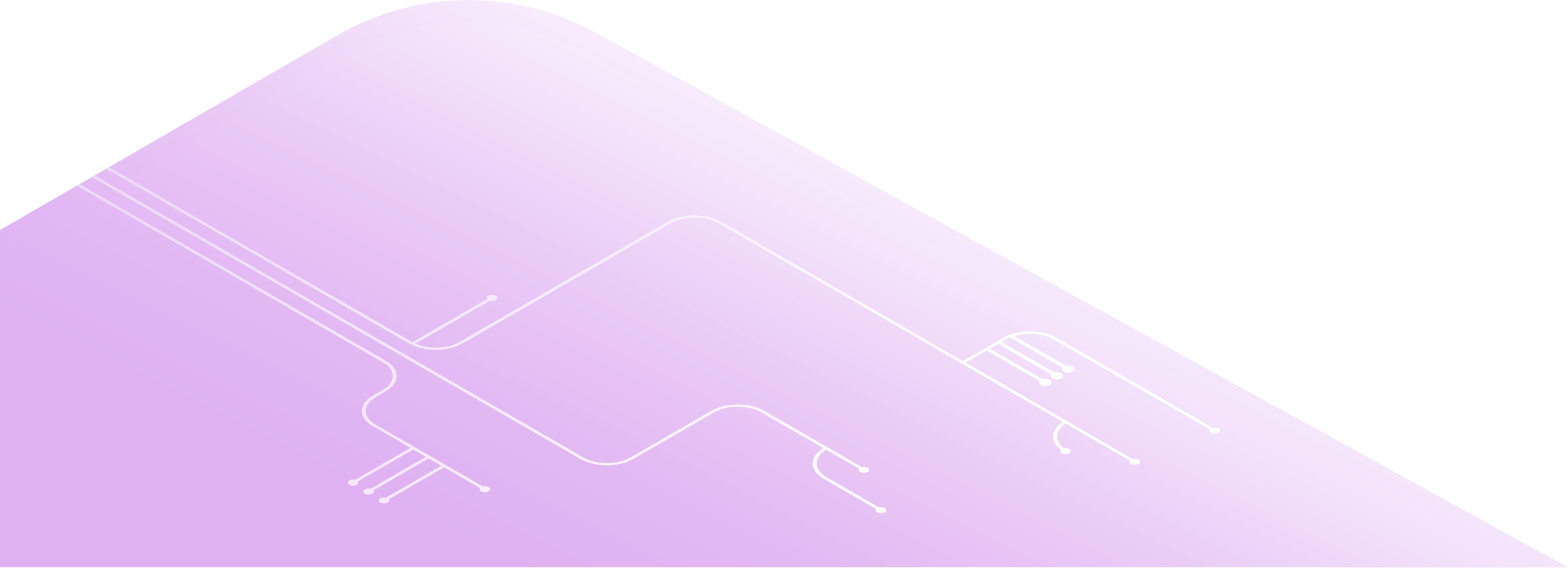 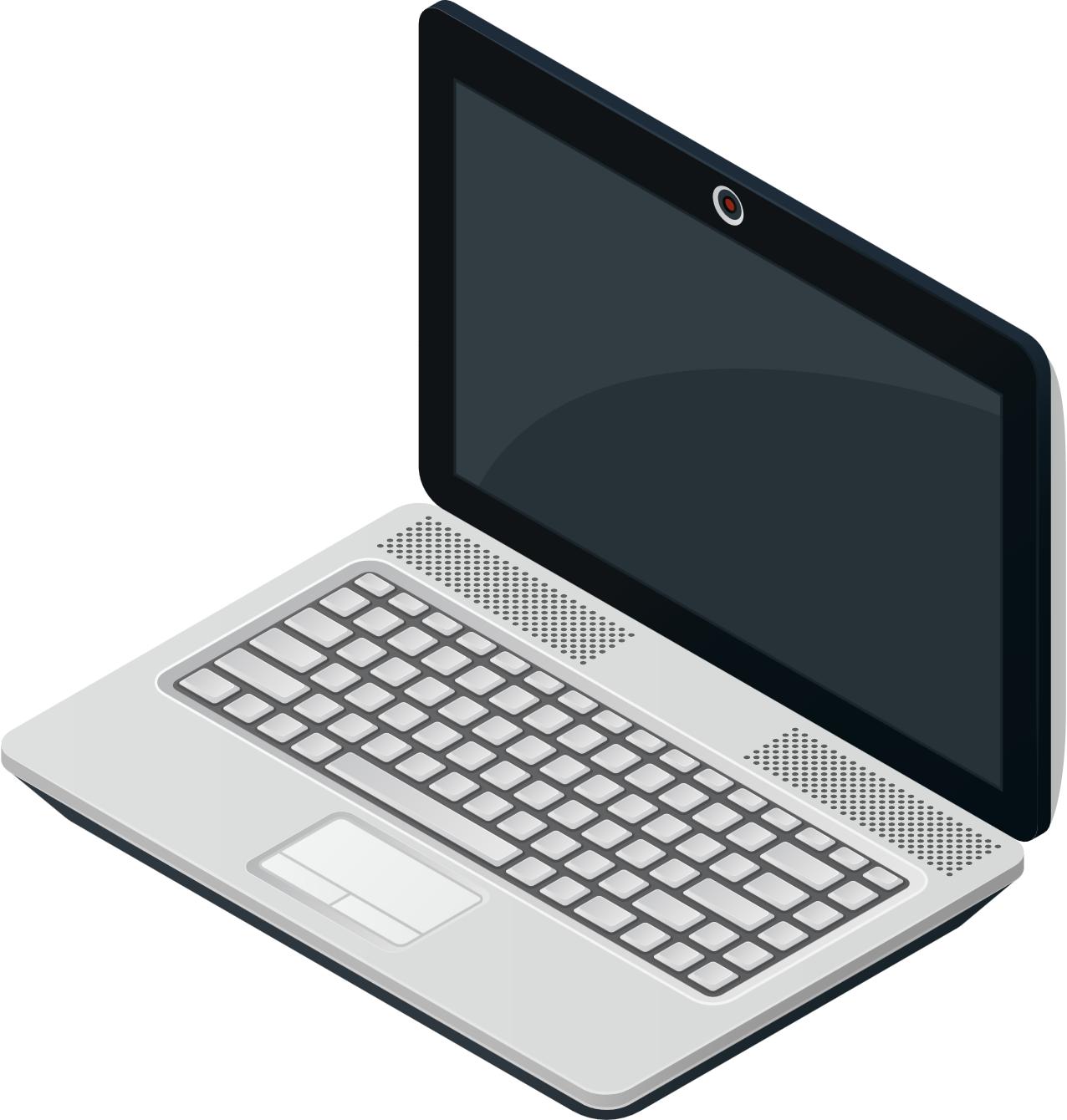 如果現有網路設備只有1GbE或甚至100MbE，
一樣可以無痛直連
2.5GbE
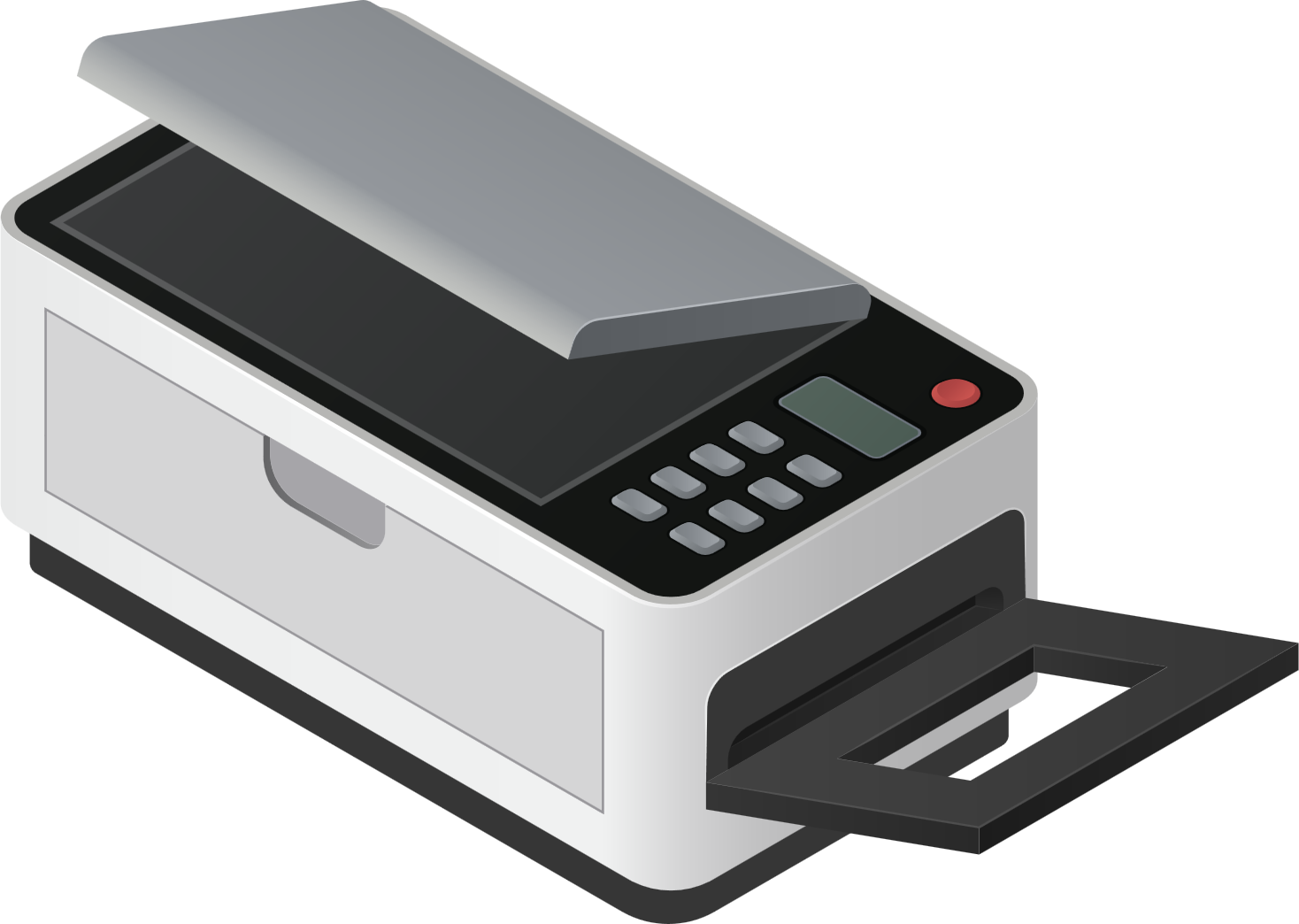 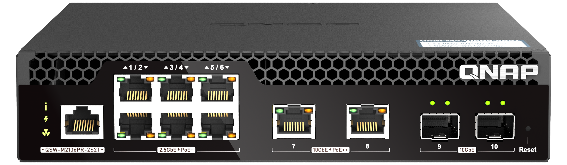 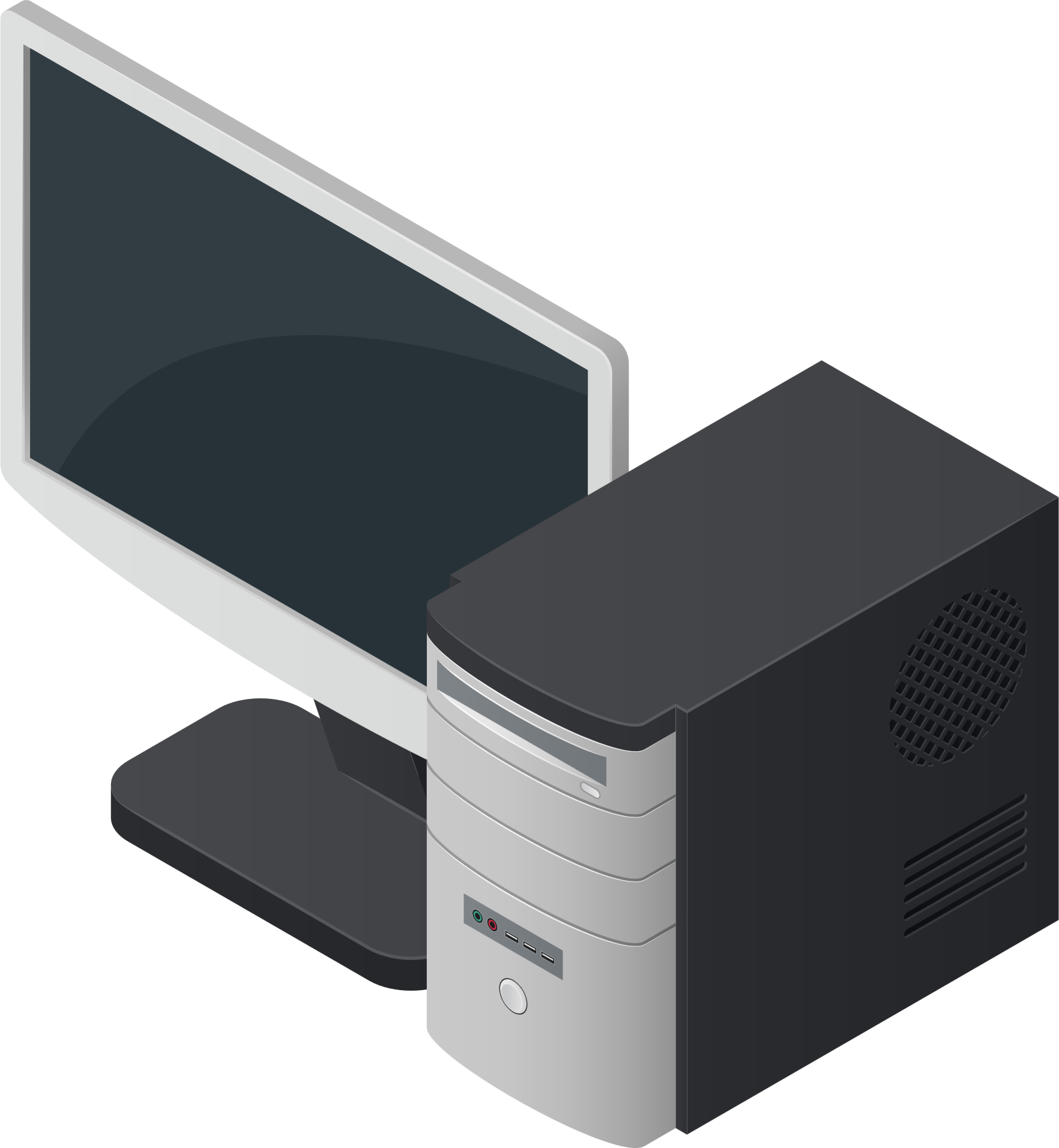 100MbE
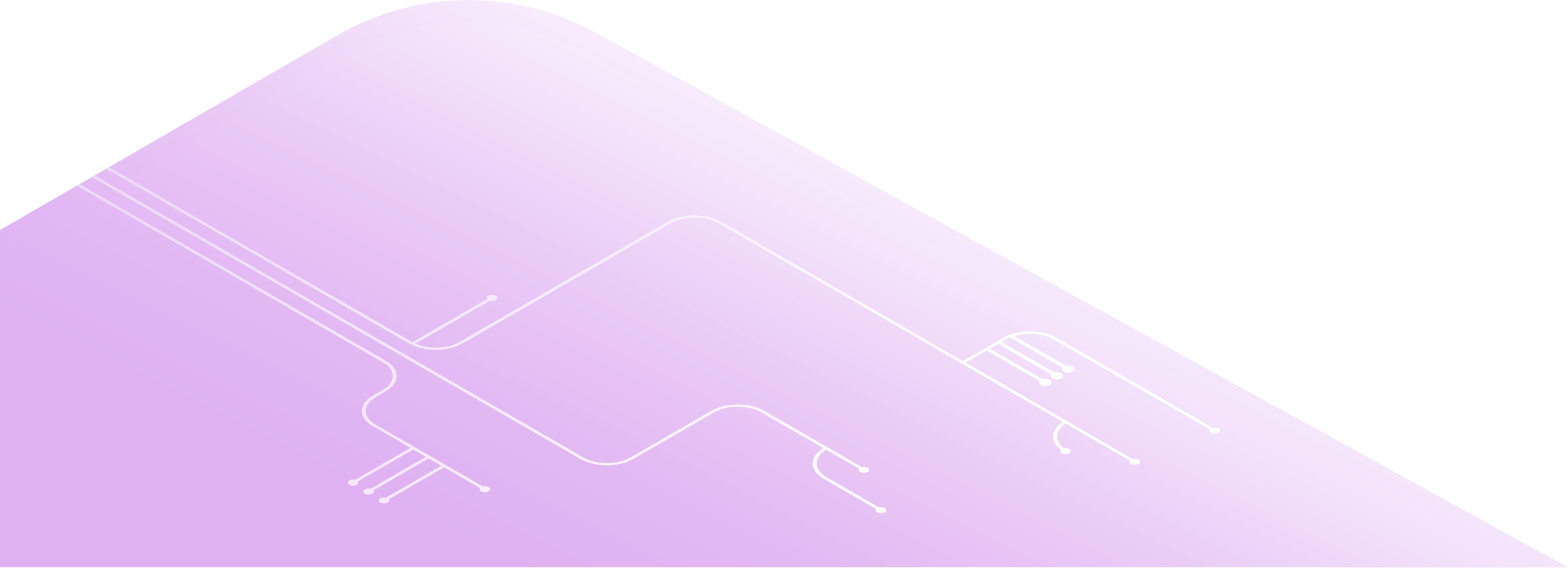 1GbE
只是802.3at足夠嗎?
802.3bt(60/90W)
802.3at(30W)
Demand of PoE also getting higher
[Speaker Notes: Netgear
WAX610 :AX1800, 2x2+2x2, 15.5W, 2.5G port
WAX615: AX3000, 2x2+2x2, 21.2W, 2.5G port
WAX620: AX3600, 4x4+4x4, 25.5W, 2.5G port PoE+
WAX630: AX6000, 4x4+4x4+4x4, 30.1W, 2.5G port PoE++
WAX630E:AX7800, 2x2+4x4+2x2, 27.6W, 2.5G port PoE++

Ubiquiti
U6-Enterprise:AX100000 2x2+4x4+4x4, 22W. 2.5G port PoE+
U6-Pro: AX5400 2x2+4x4, 13W. 1G port PoE+
U6-LR: AX3000 4x4+4x4, 16.5W, 1G port PoE+

RUCKUS
R850, AX6000 4x4+4x4+4x4, 31W, 5G port 
R760, AX8400 4x4+4x4+4x4 (6E), 36.08W, 10G PoE++
R750, AX 3600 4x4+4x4, 22.34W, 2.5G port, PoE+
R650, AX3000 2x2+4x4, 21.59W, 2.5G port, PoE+

Aruba
510 series, AX5400 2x2+4x4, 20.8W, 2.5G
530 series, AX3000 4x4＋4x4, 26.4W. 5G port PoE++
550 series, AX6000 4x4+4x4+4x4, 38.2W, 5G port, PoE++
630 series, AX4200 2x2+2x2+2x2(6E), 29.4W, 2.5G port PoE++
650 series, AX8400 4x4+4x4+4x4(6E), 46.5W,5G port PoE++]
QSW-M2106PR-2S2T 規格
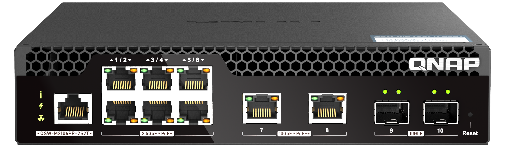 QSW-M2106PR-2S2T 面板配置
獨立風扇狀態燈
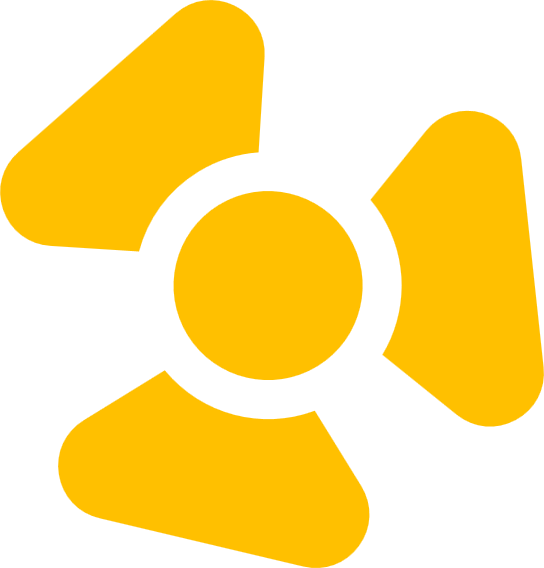 考量QSW-M2016PR-2S2T會有PoE供電需求，散熱系統尤其重要
獨立燈號設計一目瞭然
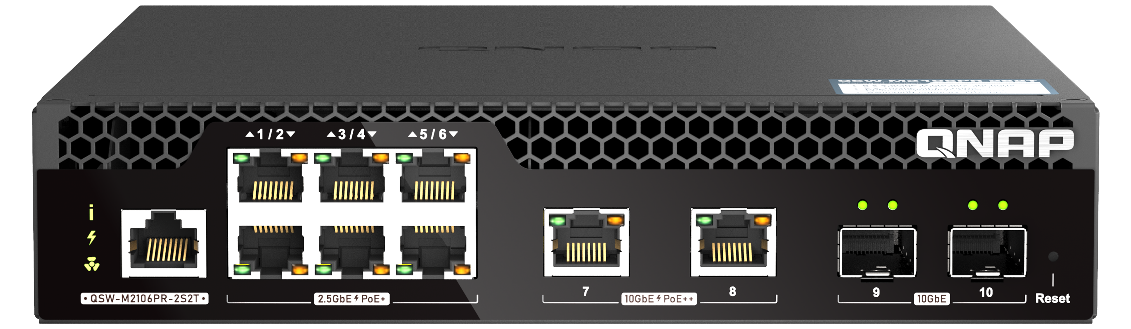 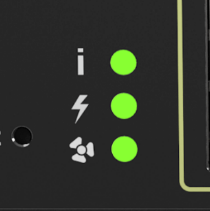 PoE總供電量最高
310W
Console port
6 x 2.5GbE RJ45 with 802.3bt(90W)
2 x 10GbE SFP+
2 x 10GbE RJ45 with 802.3bt(90W)
半機櫃設計-更彈性地空間利用
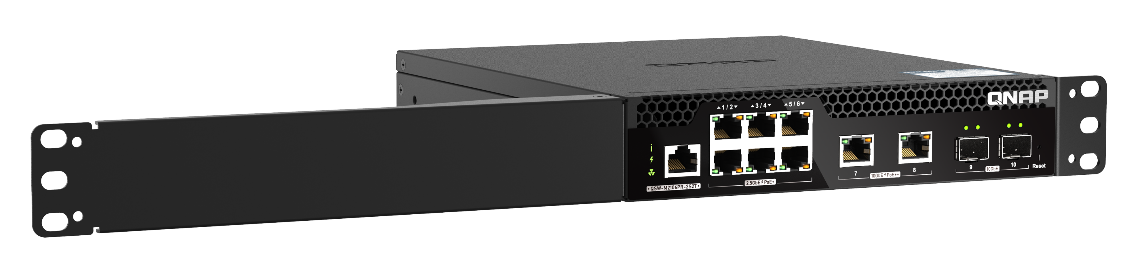 單台 QSW-M2106PR-2S2T 裝在 1U 機櫃
混搭 QSW-M2106PR-2S2T 與 QSW-M2106R-2S2T在 1U 機櫃
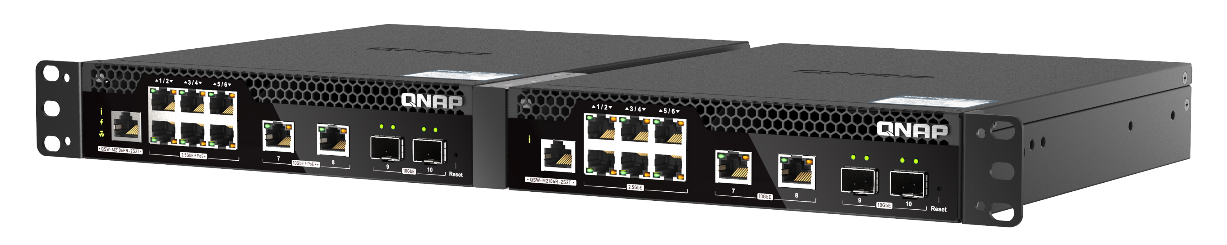 Note1: QSW-M2106PR-2S2T only
Note2: Requires separate 2-in-1U rackmount kit. Please visit https://shop.qnap.com.
QSW-M2106PR-2S2T 軟體介紹
簡單明瞭的介面設計
簡潔、圖像化
設定引導
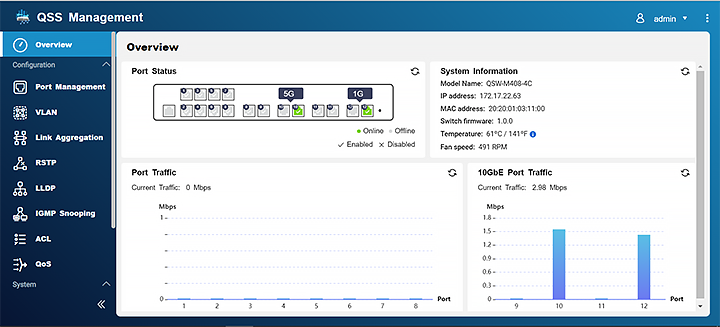 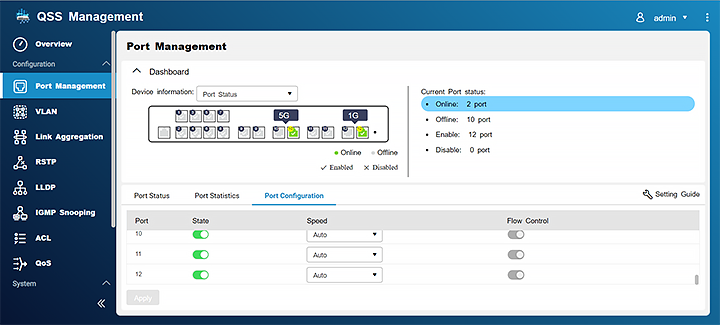 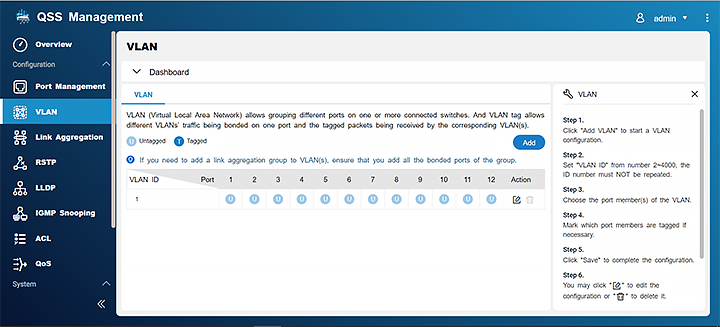 完整掌控PoE使用狀態
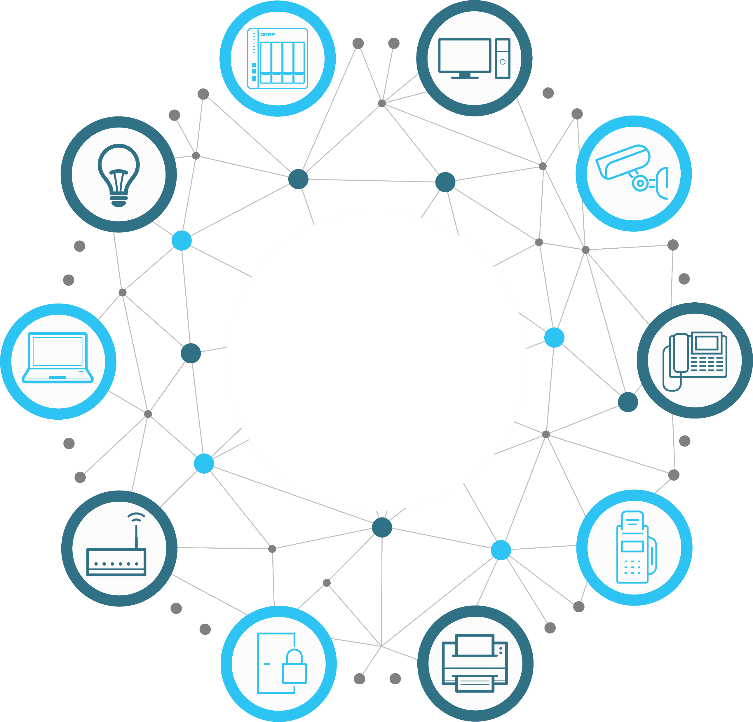 監看PoE的使用情況
用電優先及遠端重啟
設定排程控制供電時間
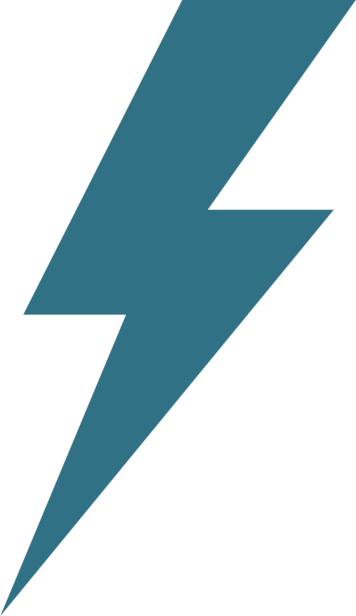 PoE
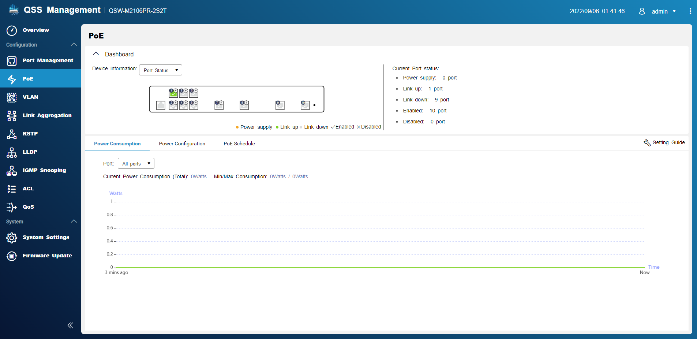 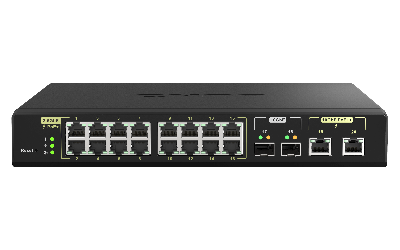 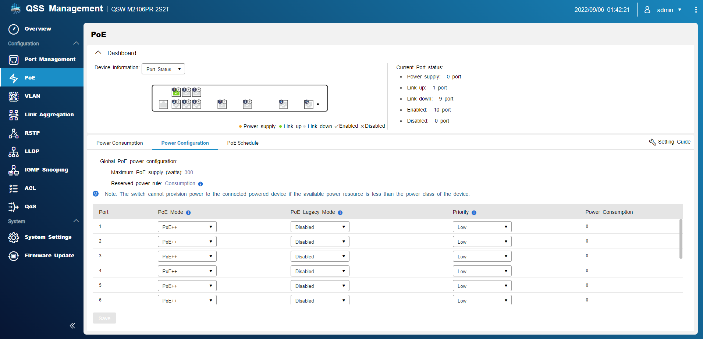 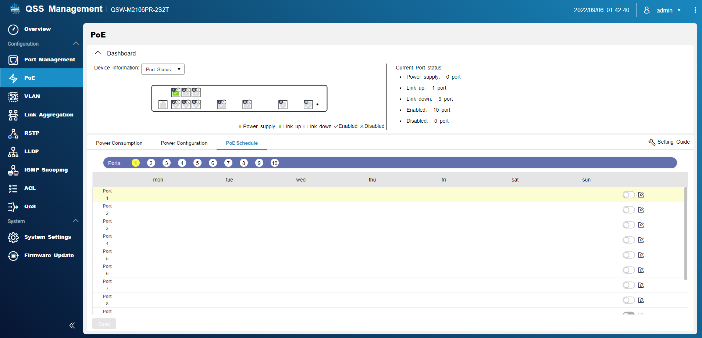 明確分割工作室內各別網路
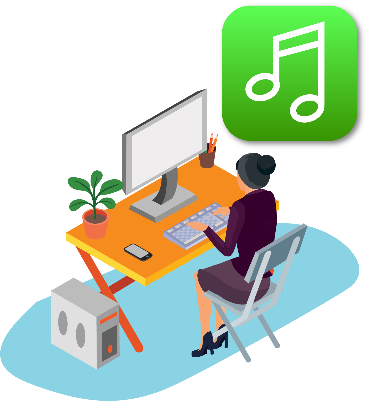 虛擬區域網路 (VLAN) 可以明確獨立出不同的部門網路 
方便管理, 不同網路間可有條件相連
也可分隔員工及來賓網路
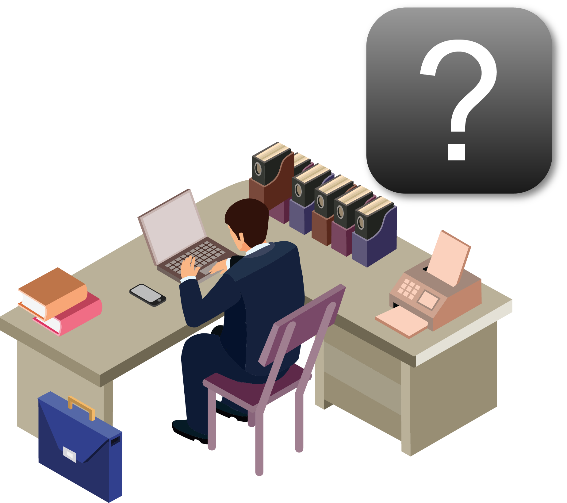 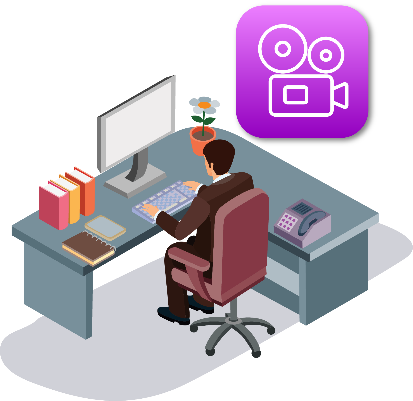 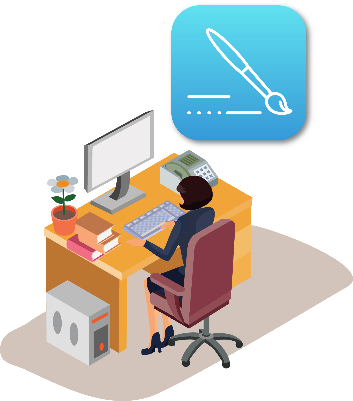 多接條網路線也可以提高網速
鏈路聚合 (LAG, Link Aggregation) 可以讓多條網路線的網速相加， 變成更大的網路頻寬
快速又直接的讓網速更上一層樓
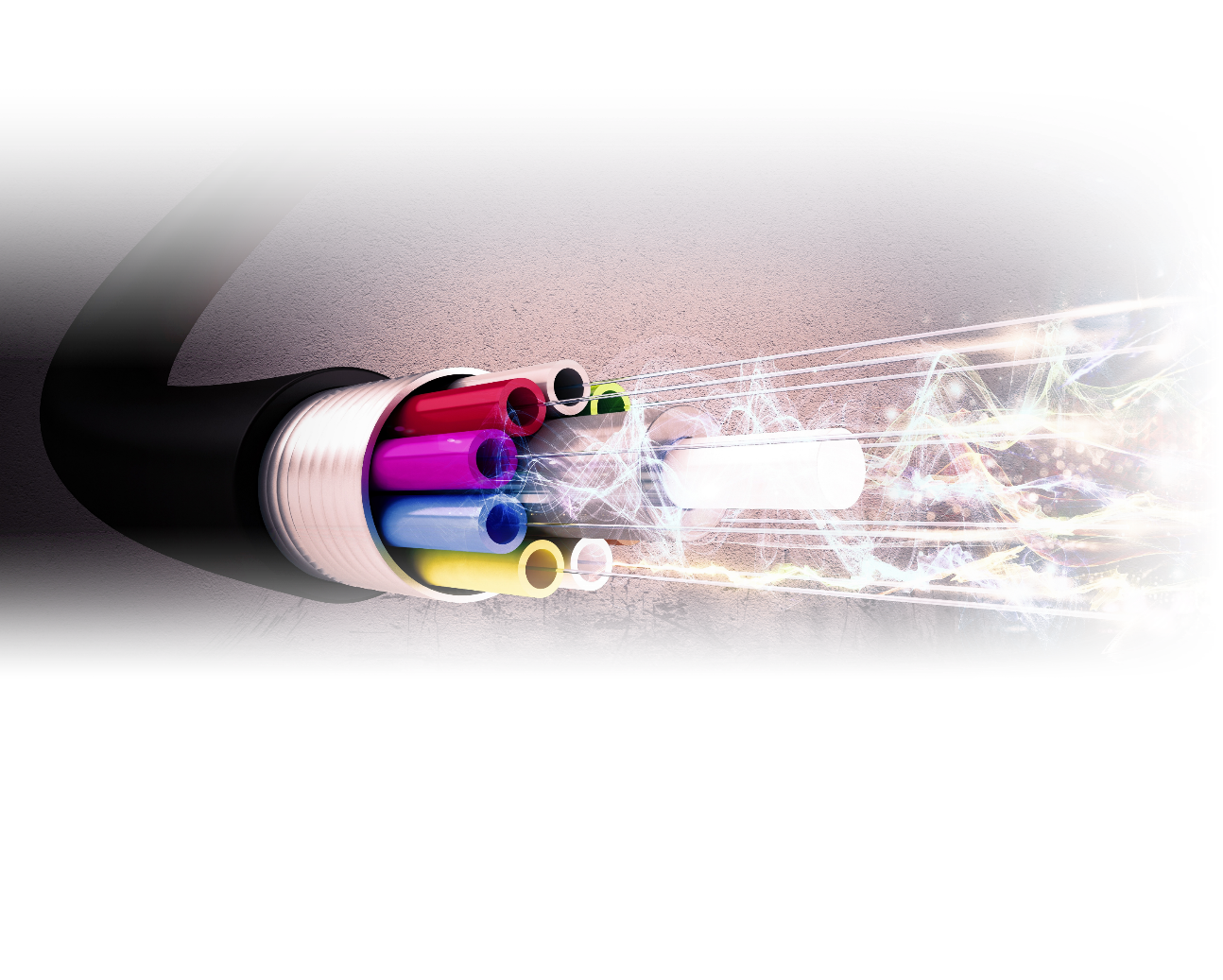 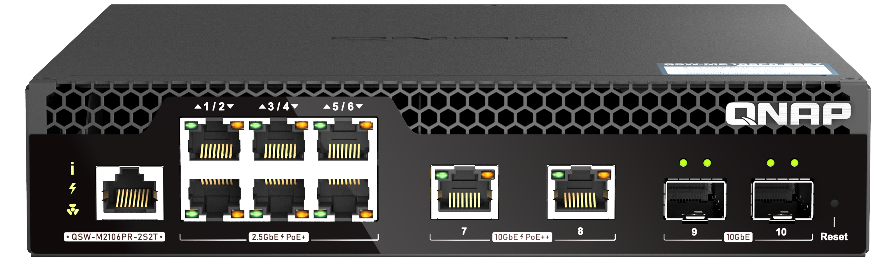 準確記錄及配發影音串流給設備
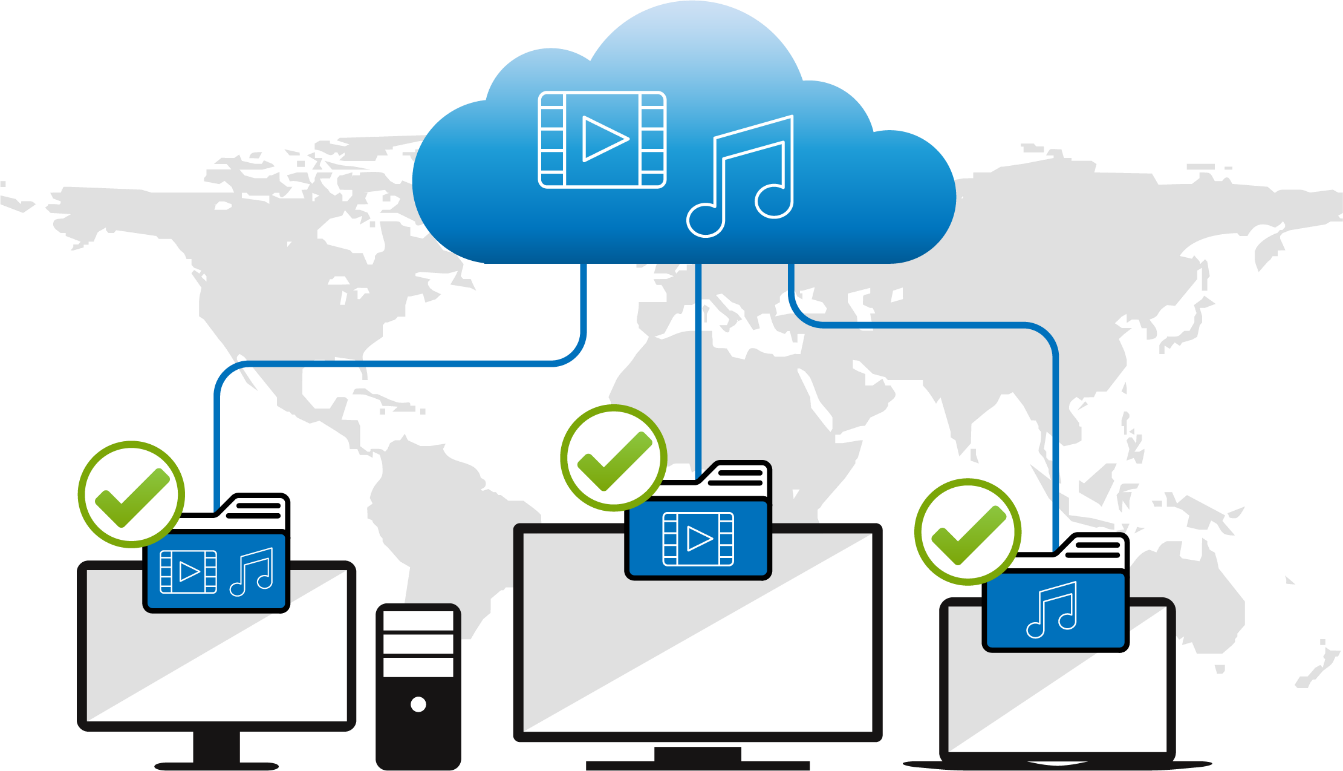 群組監聽協定 (IGMP snooping) 可以準確記錄所有影音串流分配方式
不會因為誤傳或少傳封包導致影音中斷或品質不佳
隨時優化網路傳輸路徑
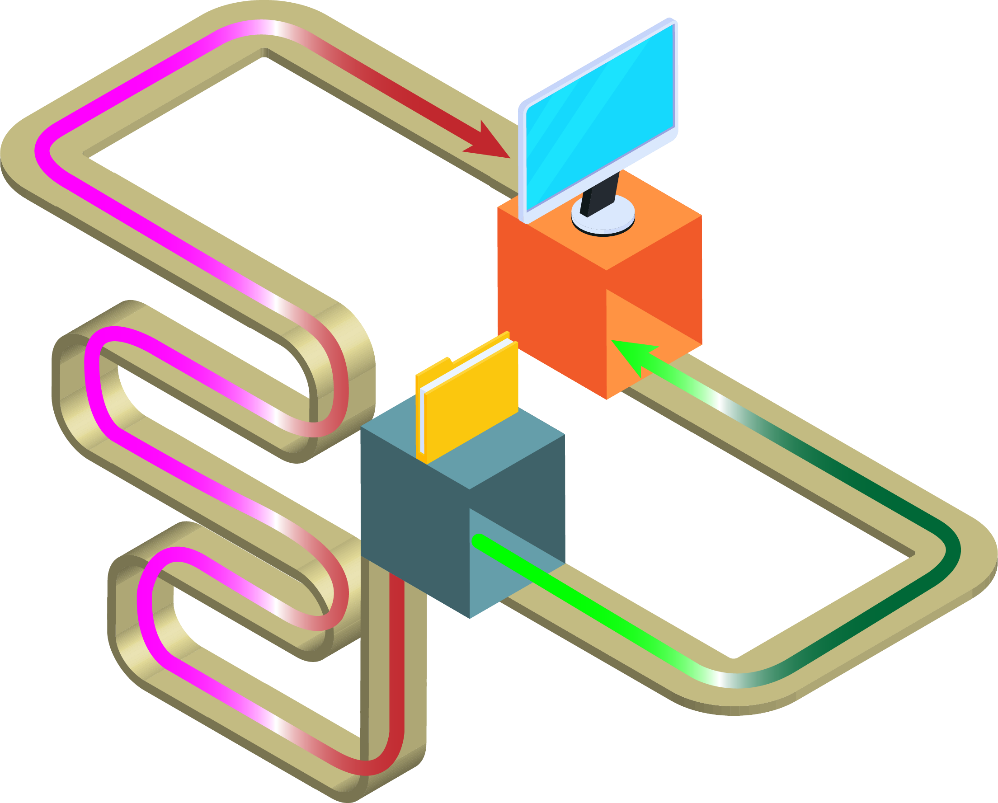 透過生成樹協定 (RSTP, Rapid Spanning Tree Protocol) 隨時監控及優化網路傳輸路徑
網路架構再複雜, 檔案永遠用最快的路徑來傳輸
軔體版本檢查
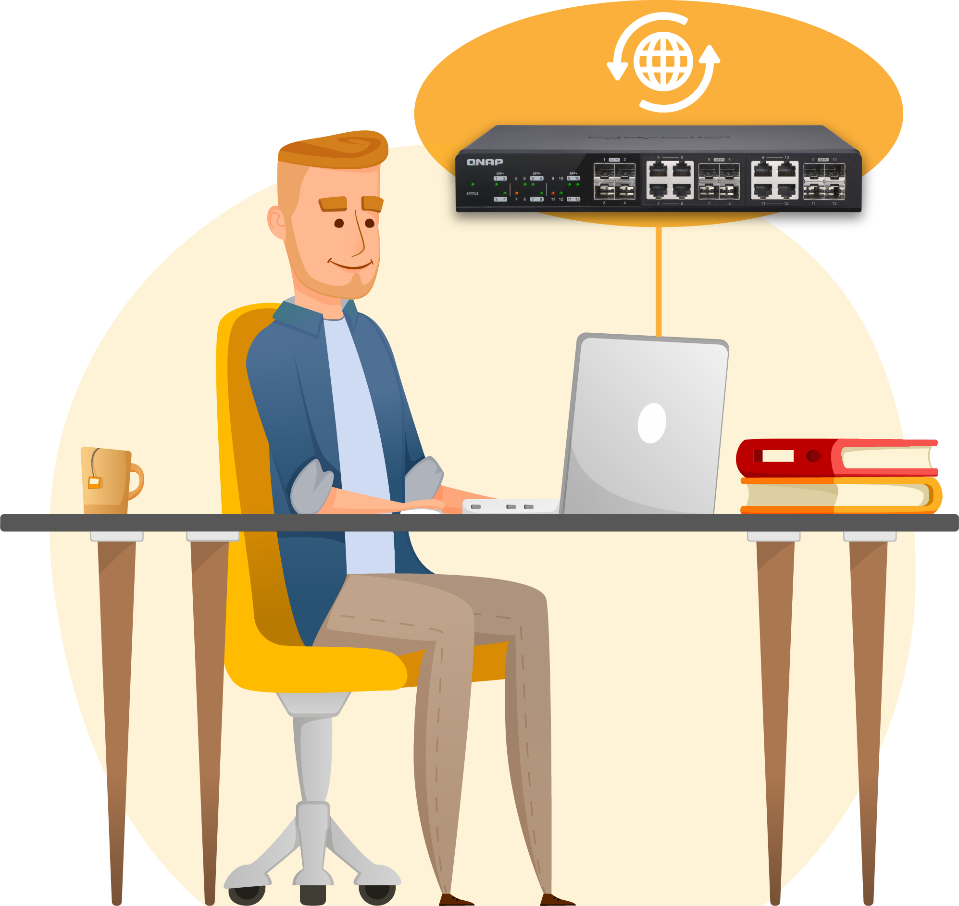 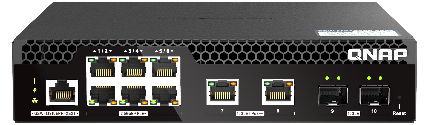 交換機自動偵測有無新軔體
一鍵自動更新
手動更新
當然 QSW-M2106PR-2S2T 還有很多功能
透過流量控制 (IEEE 802.3x) 監看網路擁塞情況, 避免掉包
週邊設備偵測 (LLDP), 讓管理者一目了然那些設備連接到交換機
節能設計 (IEEE 802.3az) 及風扇轉速控制, 減少不必要的電能消耗
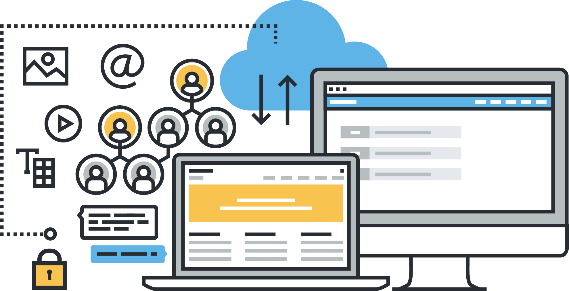 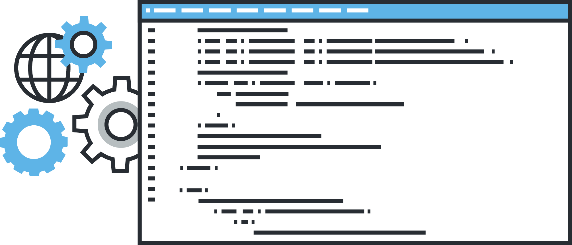 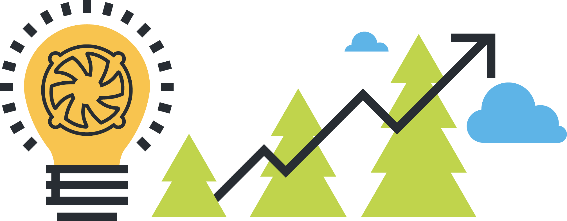 QNAP 提供完整10GbE/2.5GbE解決方案， 讓你網路不卡關
QNAP 2.5GbE 非網管型交換器
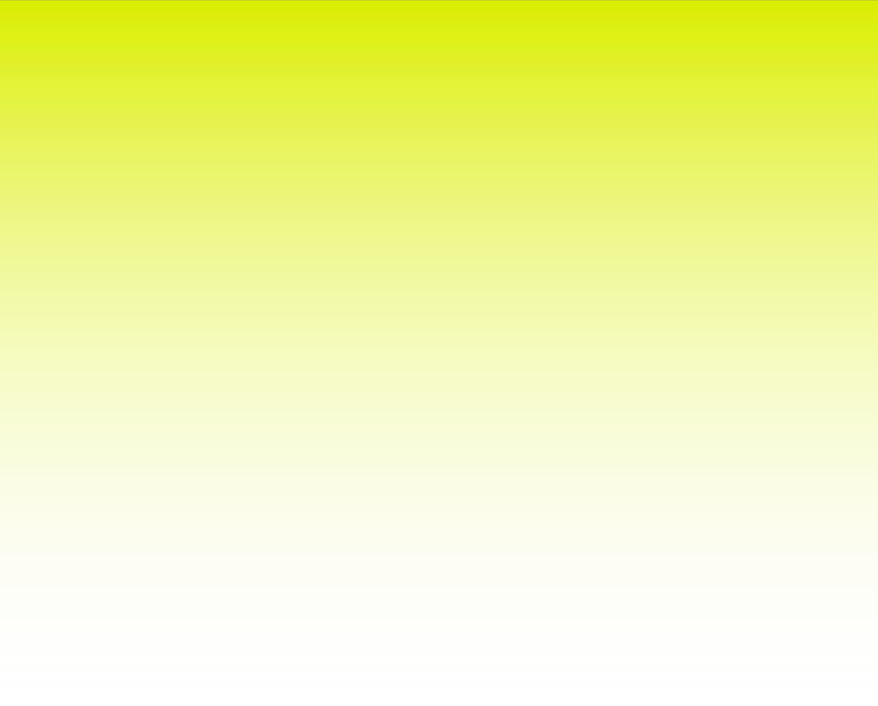 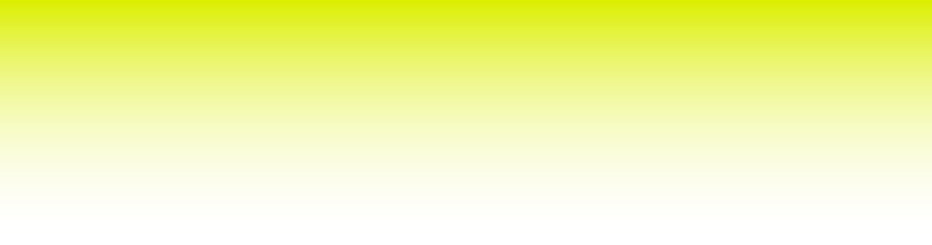 QSW-1108-8T
QSW-2104-2T
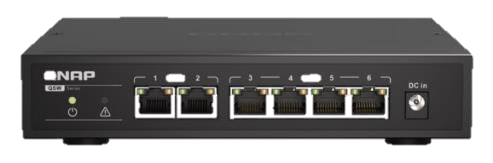 4x 2.5GbE RJ45
2x 10GbE RJ45 (2T)
Auto loop detected
Desktop design
Fan less design
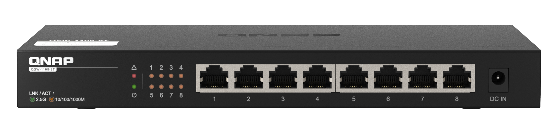 8x 2.5GbE RJ45
Auto loop detected
Desktop design
Fan less design
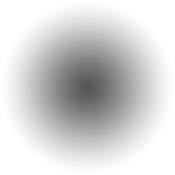 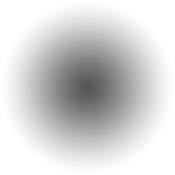 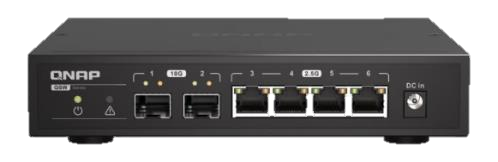 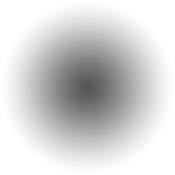 QSW-2104-2S
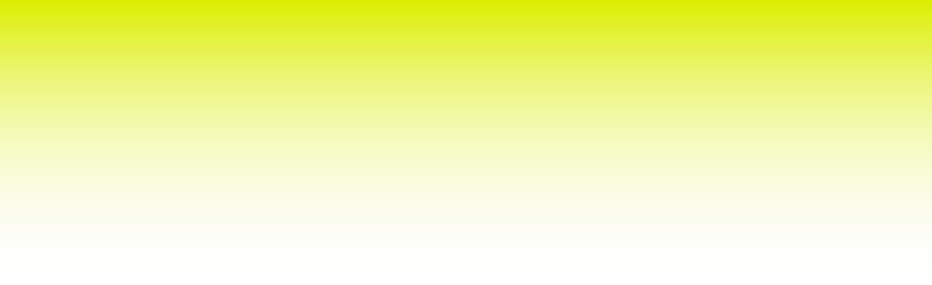 4x 2.5GbE RJ45
2x 10GbE SFP+ (2S)
Auto loop detected
Desktop design
Fan less design
QSW-1105-5T
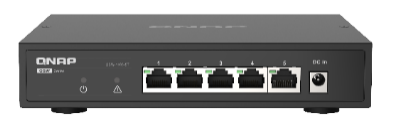 5x 2.5GbE RJ45
Auto loop detected
Desktop design
Fan less design
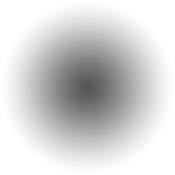 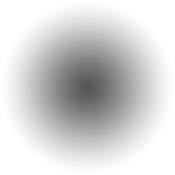 QNAP 2.5GbE 網管型交換器
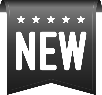 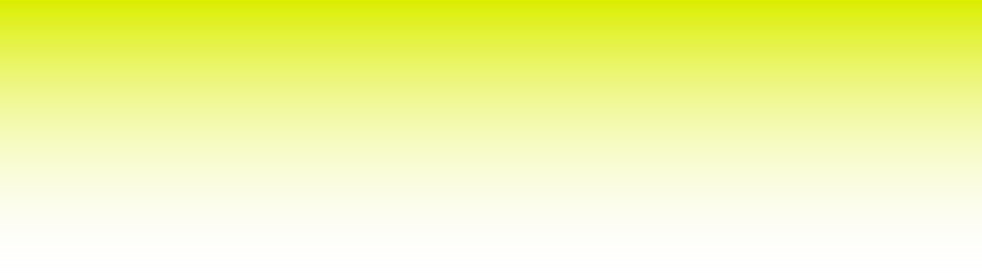 QSW-M2106R-2S2T
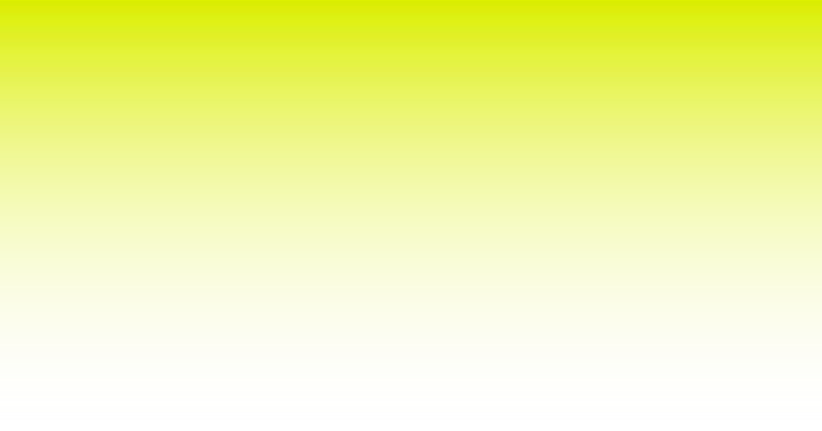 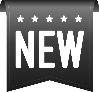 6x 2.5GbE RJ45 
2x 10GbE RJ45
2x 10GbE SFP+
Layer 2 Management
Rack mount and 2 for 1 design
QSW-M2106-4C
6x 2.5GbE RJ45 
4x 10GbE SFP+/RJ45 combo
Layer 2 Management
Desktop design
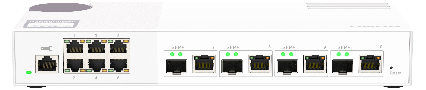 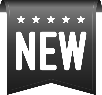 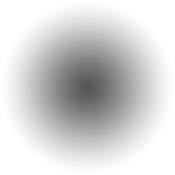 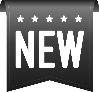 QSW-M2106PR-2S2T
QSW-M2106-4S
6x 2.5GbE RJ45 with 802.3bt (90W)
2x 10GbE RJ45 with 802.3bt (90W)
2x 10GbE SFP+
Power budget: 310W
Layer 2 Management
Rack mount and 2 for 1 design
6x 2.5GbE RJ45 
4x 10GbE SFP+ 
Layer 2 Management
Desktop design
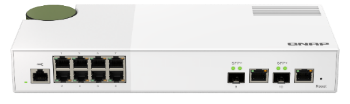 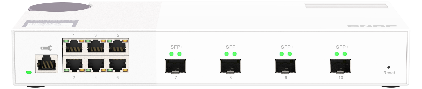 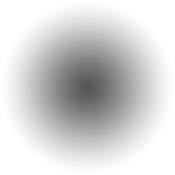 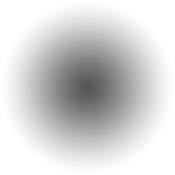 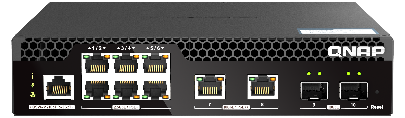 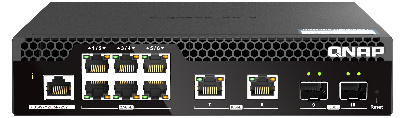 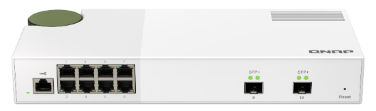 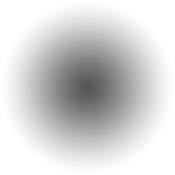 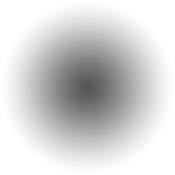 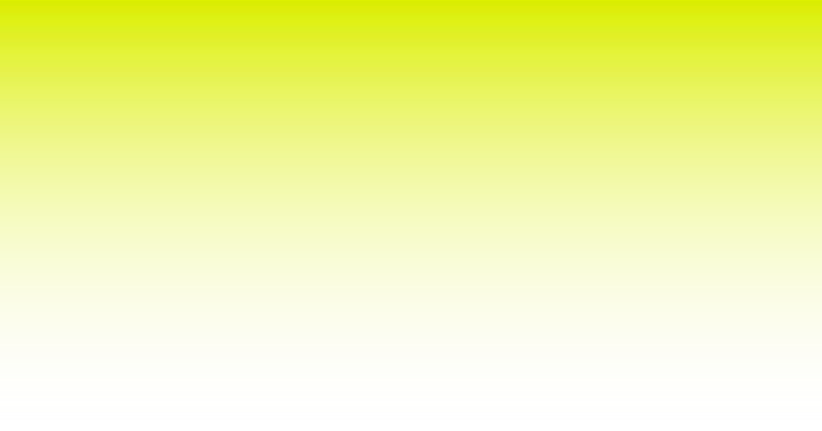 QSW-M2116P-2T2S
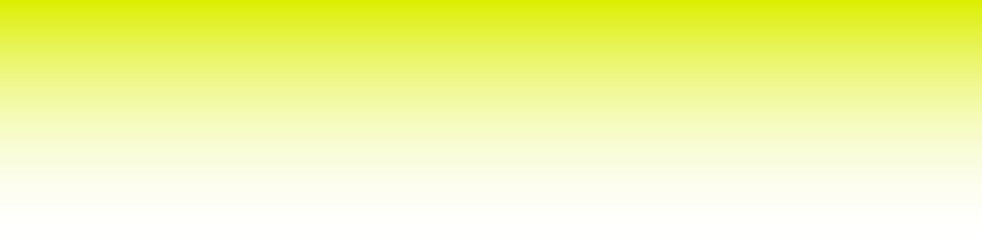 16x 2.5GbE RJ45 with 802.3at(30W)
2x 10GbE RJ45 with 802.3 bt(90W) 
2x 10GbE SFP+ 
Layer 2 Management 
Power budget: 280W
Rackmount design
QSW-M2108-2C
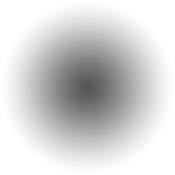 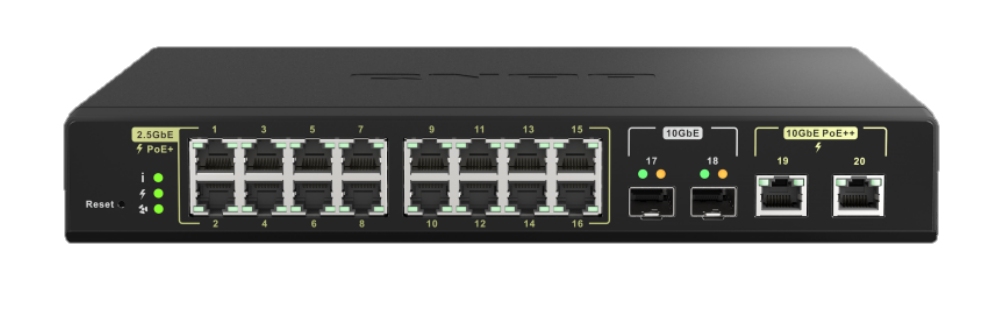 8x 2.5GbE RJ45 
2x 10GbE SFP+/RJ45 combo 
Layer 2 Management
Desktop design
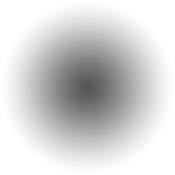 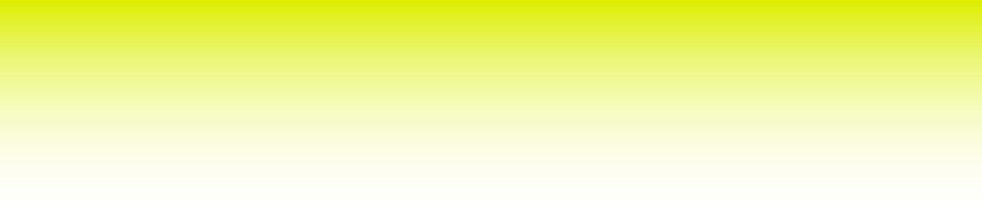 QSW-M2108R-2C
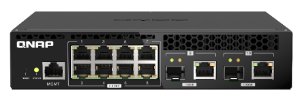 QSW-M2108-2S
8x 2.5GbE RJ45 
2x 10GbE SFP+/RJ45 combo
Layer 2 Management
Rack mount and 2 for 1 design
8x 2.5GbE RJ45 
2x 10GbE SFP+
Layer 2 Management
Desktop design
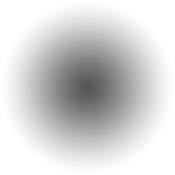 如果預算足夠，您也可以選擇全10GbE交換器
Managed switches
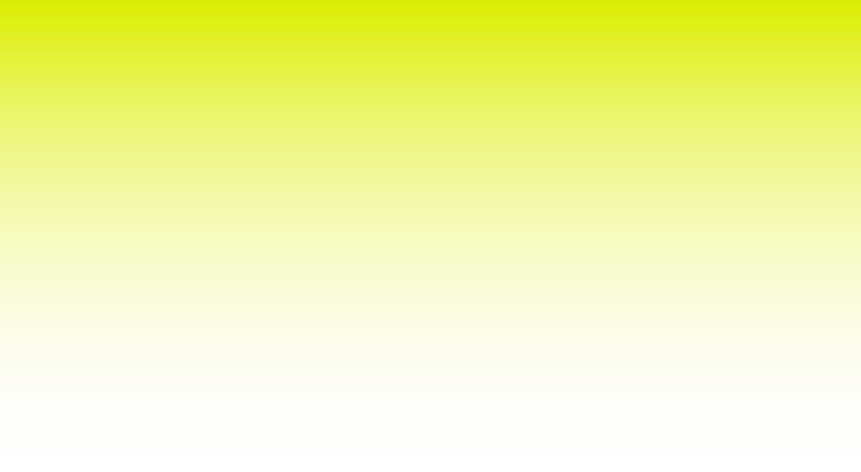 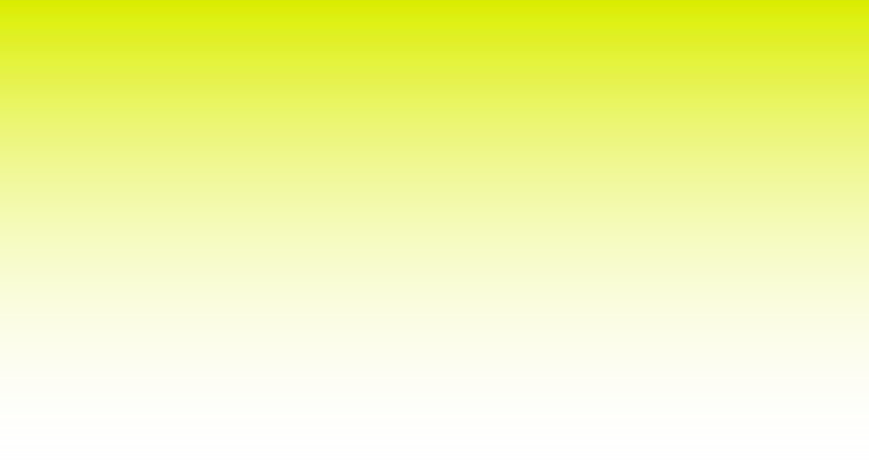 QSW-IM1200-8C
QSW-M1204-4C
3 x powers with redundant design
4 x10GbE SFP+ 
8 x10GbE SFP+/RJ45 combo
Layer 2 management
Rackmount
Fan less
8x 10GbE SFP+
4x 10GbE SFP+/RJ45 combo
Layer 2 Management
Rack mount design
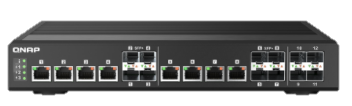 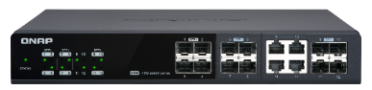 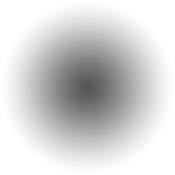 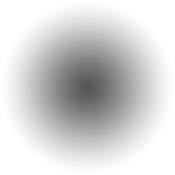 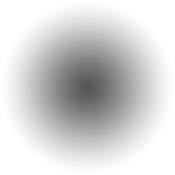 QSW-M804-4C
QSW-M1208-8C
4x 10GbE SFP+
4x 10GbE SFP+/RJ45 combo
Layer 2 Management
Rack mount design
4x 10GbE SFP+
8x 10GbE SFP+/RJ45 combo
Layer 2 Management
Rack mount design
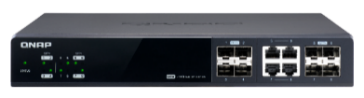 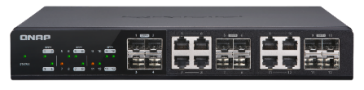 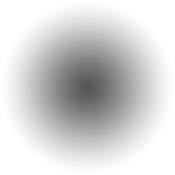 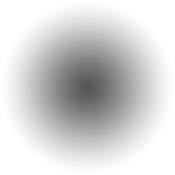 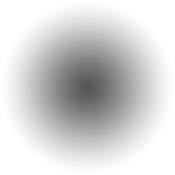 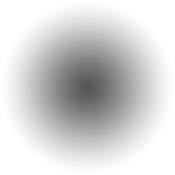 Unmanaged switches
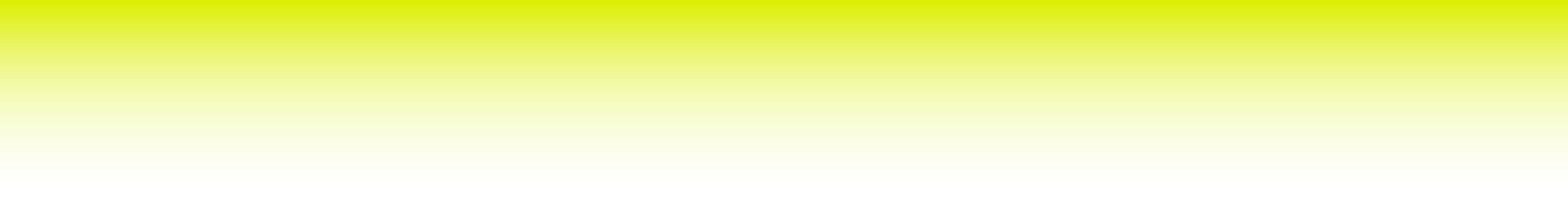 QSW-1208-8C
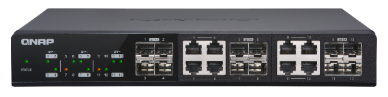 4x 10GbE SFP+ 
8x 10GbE SFP+/RJ45 combo
Rack mount design
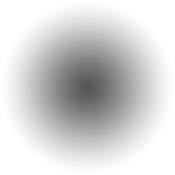 搭配內建2.5GbE桌上型NAS
SMB
Enterprise
SMB
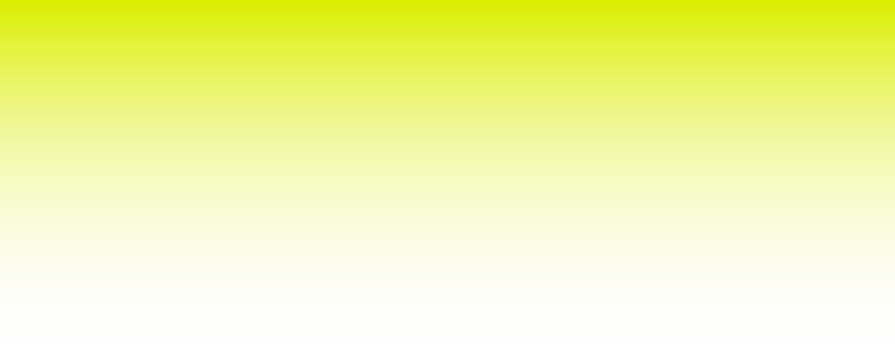 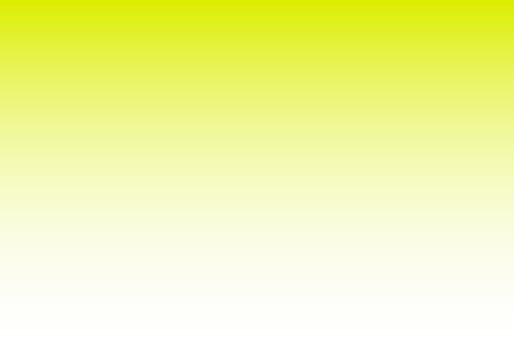 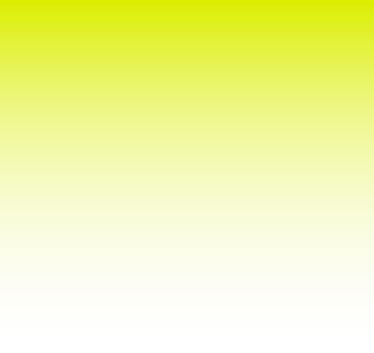 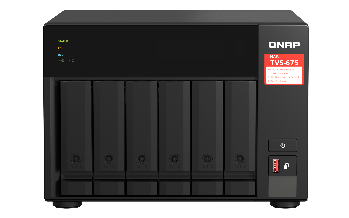 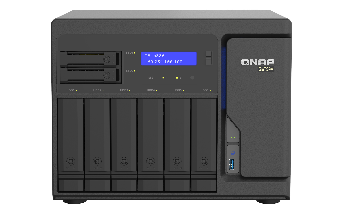 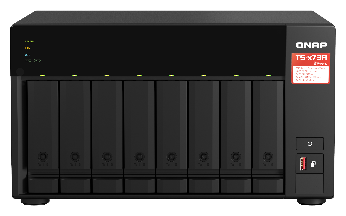 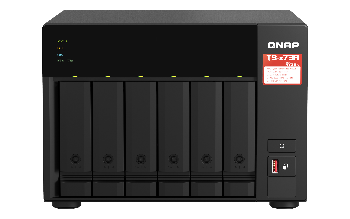 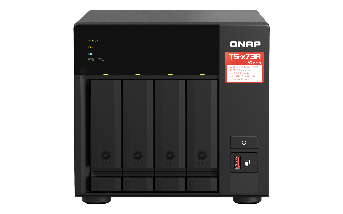 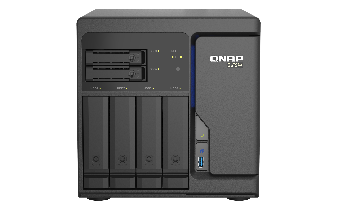 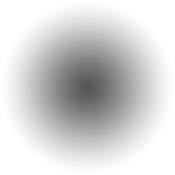 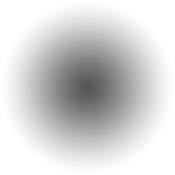 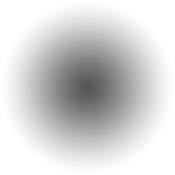 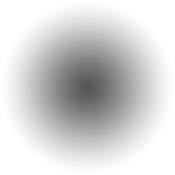 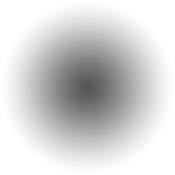 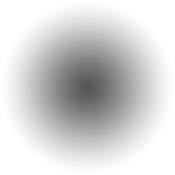 TS-873A
TS-673A
TS-473A
TS-h886
TS-h686
TVS-675
SMB
Home/SOHO
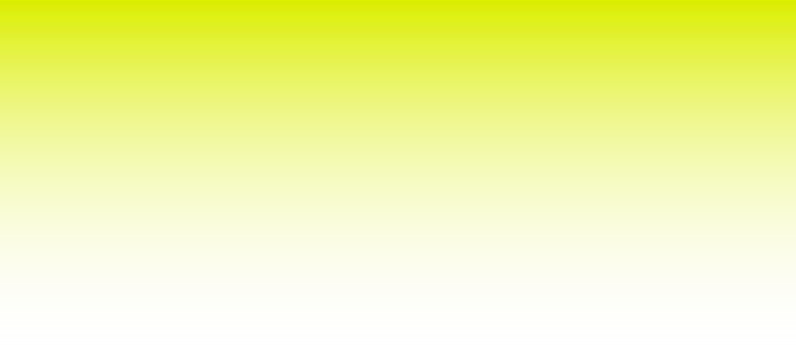 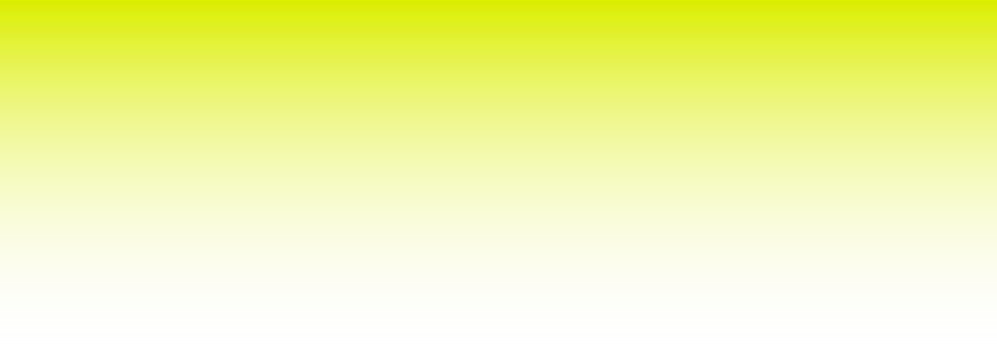 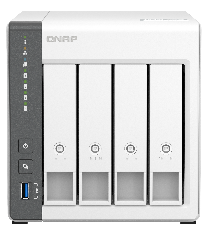 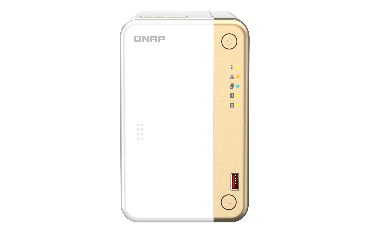 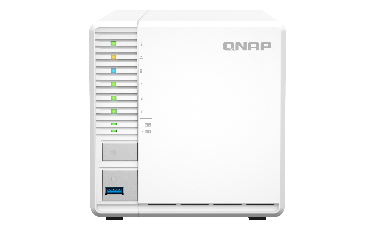 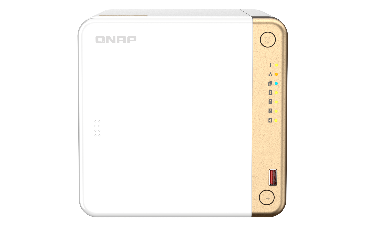 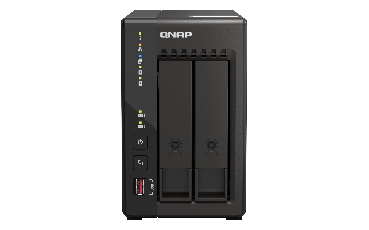 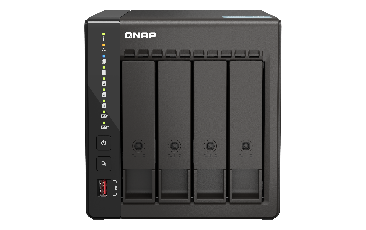 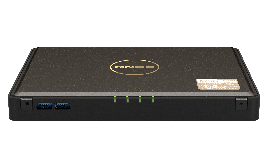 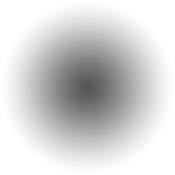 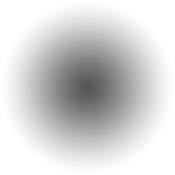 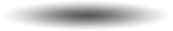 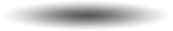 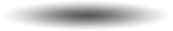 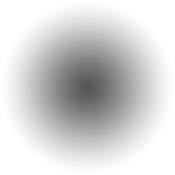 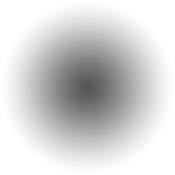 TS-433
TBS-464
TS-262
TS-453E
TS-462
TS-253E
TS-364
搭配內建10GbE桌上型NAS
｜
With 10GbE BASE-T
With 10GbE SFP+
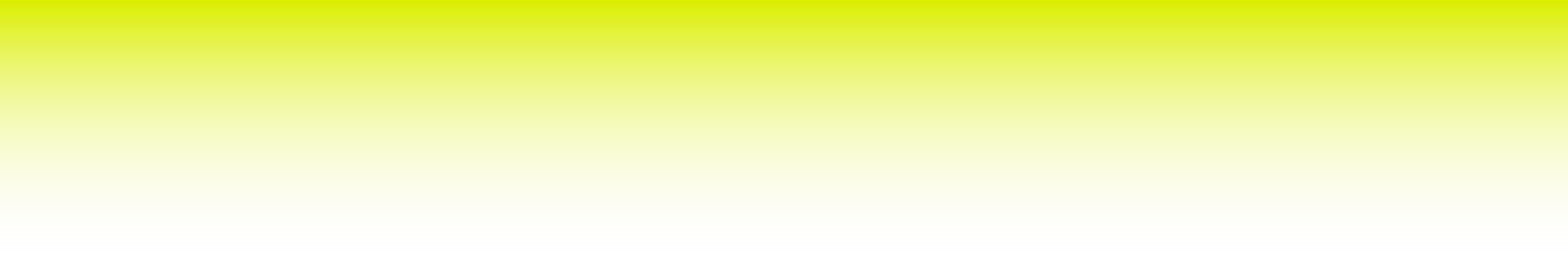 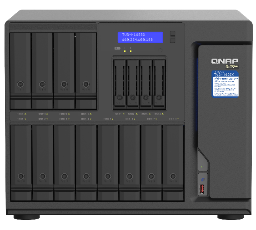 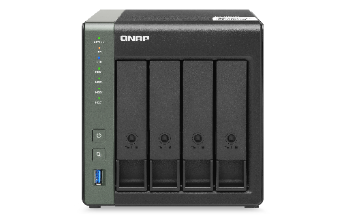 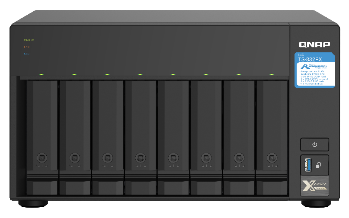 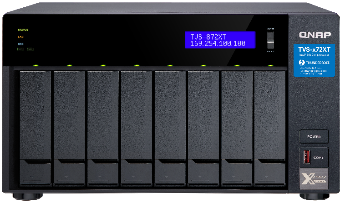 TS-431X3
TVS-h1688X /
TVS-h1288X
TVS-872XT / TVS-672XT / TVS-472XT
TS-832PX
10GbE + 2.5GbE
10GbE + 2.5GbE
With 10GbE BASE-T
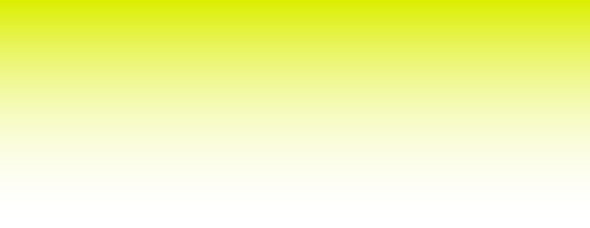 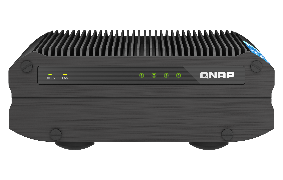 TS-i410X
搭配機架型2.5/5/10GbE NAS
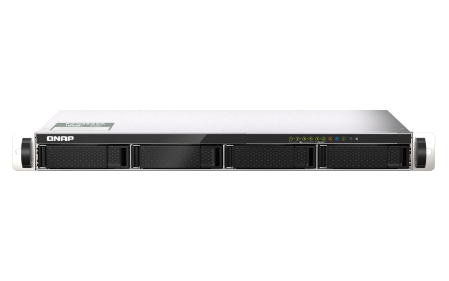 With 10GbE BASE-T or SFP+
With 2.5GbE BASE-T
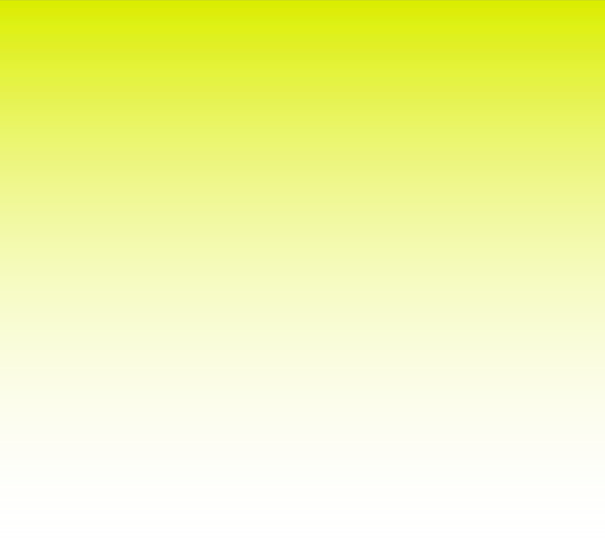 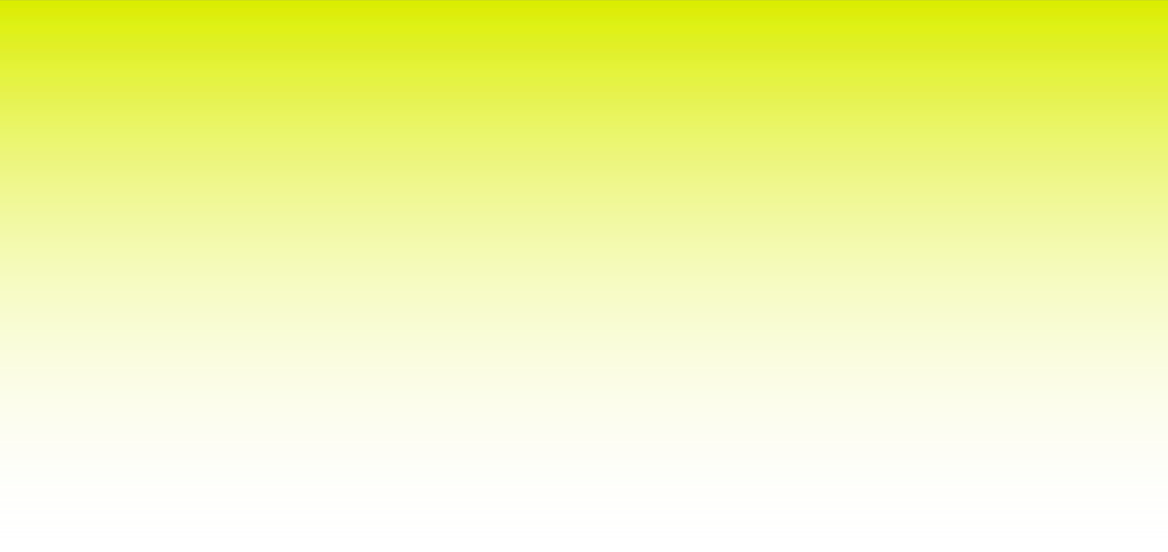 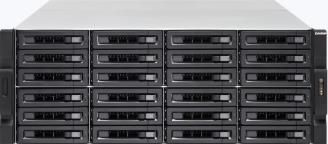 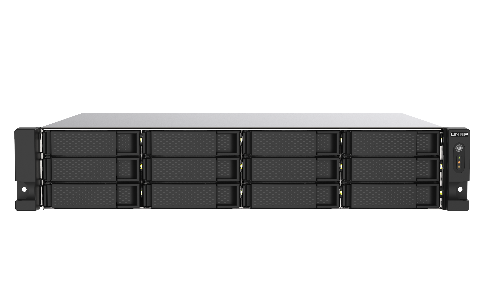 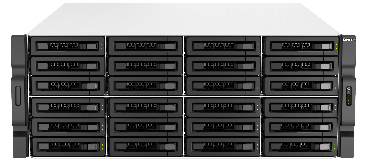 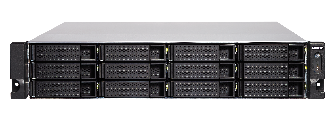 TS-435XeU
TS-1886XU-RP R2
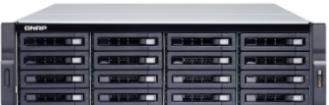 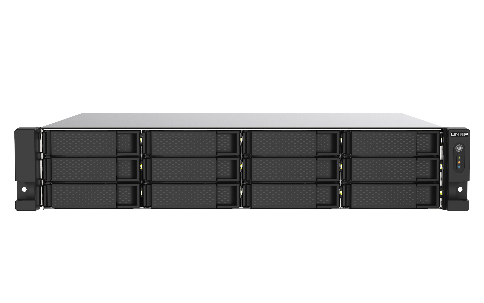 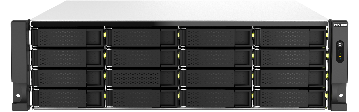 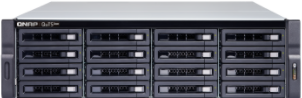 TS-873AeU/873AeU-RP/1273AU-RP/1673AU-RP
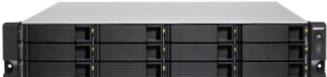 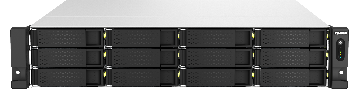 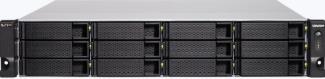 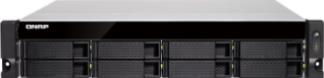 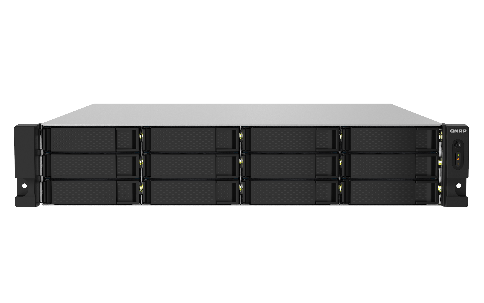 TS-X64U/X64eU series
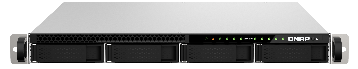 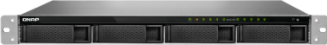 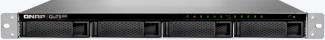 TS-hx77XU-RP
TS-hx83XU-RP
TS-hx87XU-RP
TS-x32PXU
+ 2 x 10GbE SFP+
網路擴充: 豐富的各式PCIe網路擴充卡
10GbE series
5GbE series
2.5GbE series
QXG-2.5G Family
QXG-10G2T-X710
QXG-5G Family
QXG-10G2TB
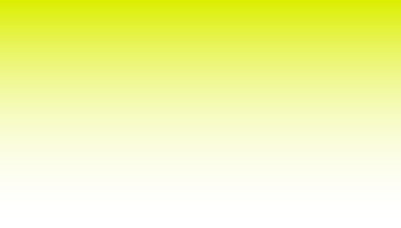 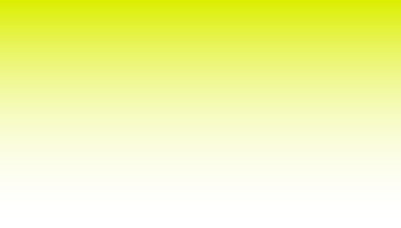 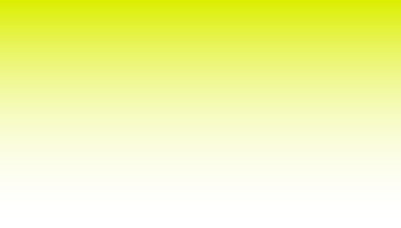 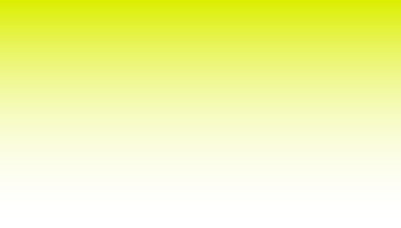 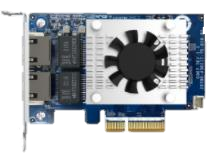 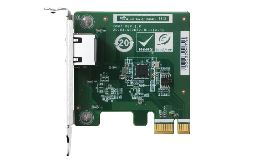 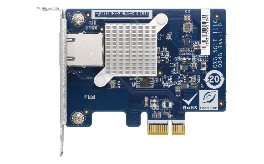 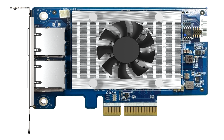 1 x RJ45
1 x RJ45
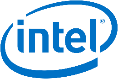 2 x RJ45
2 x RJ45
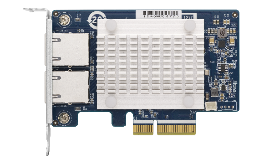 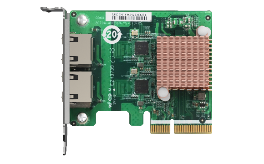 2 x RJ45
2 x RJ45
QXG-10G1TB
QXG-10G2T-X107
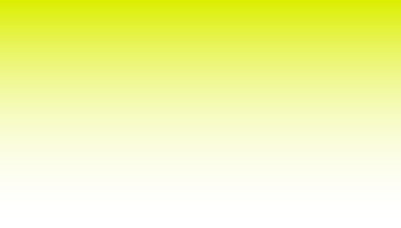 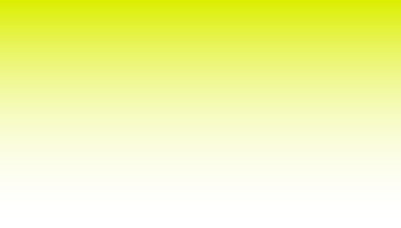 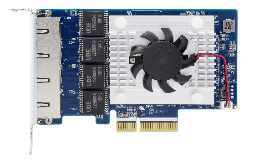 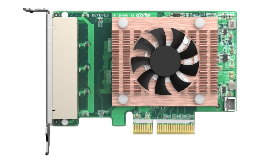 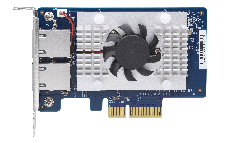 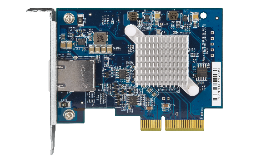 4 x RJ45
4 x RJ45
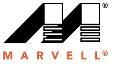 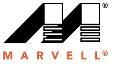 2 x RJ45
1 x RJ45
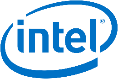 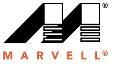 網路擴充：豐富的各式攜帶式網路擴充卡
QNA-T310G1T
QNA-UC5G1T
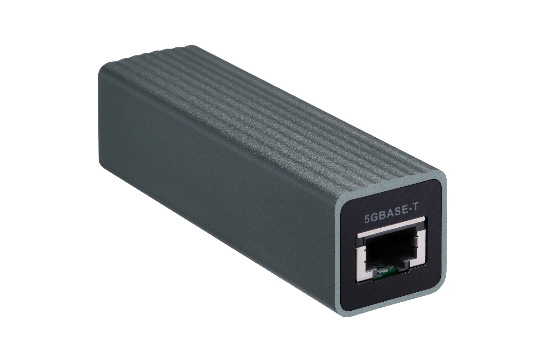 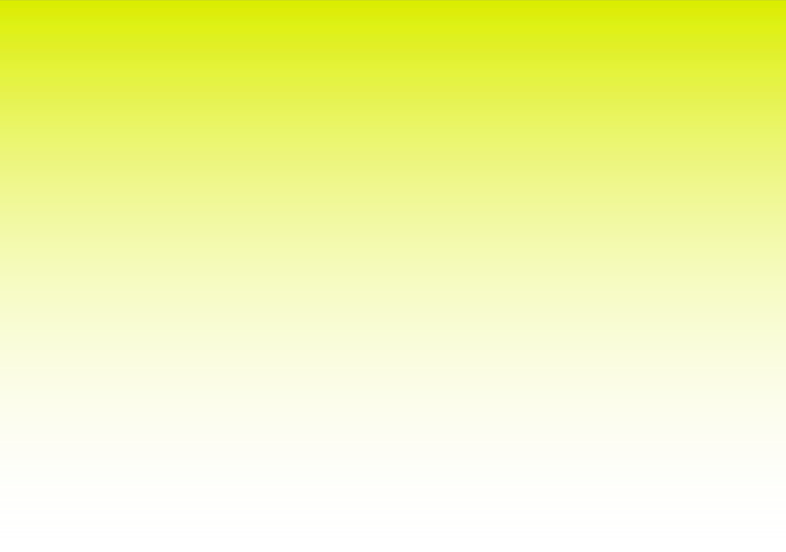 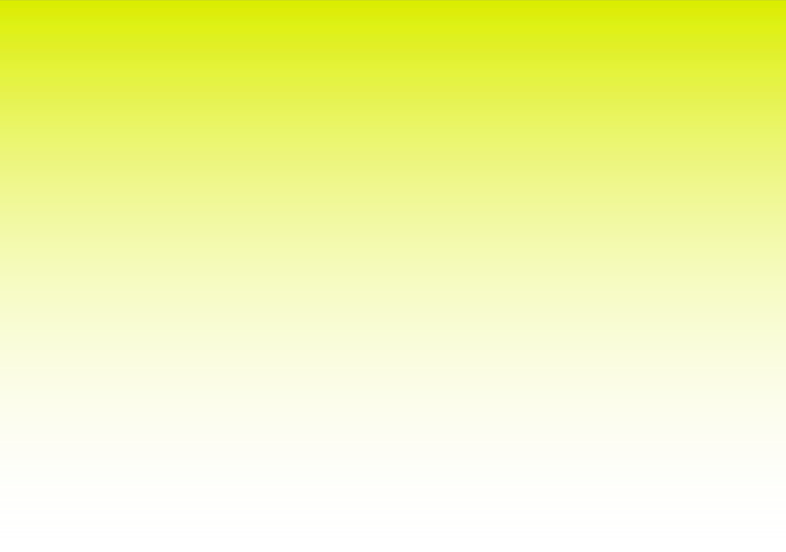 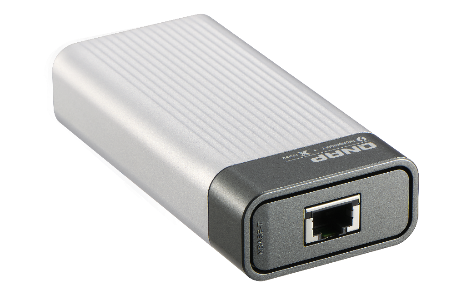 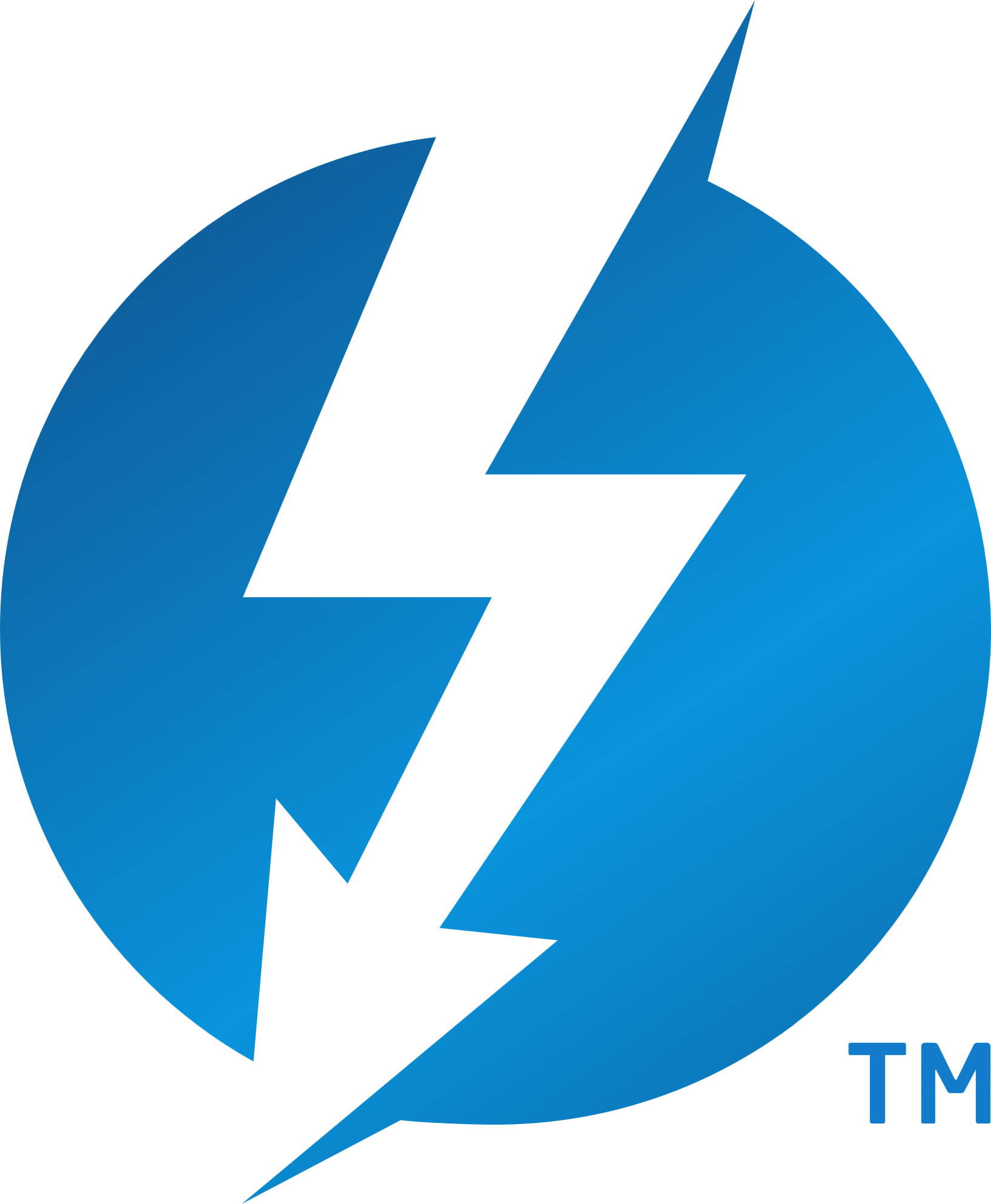 USB 3.2 Gen 1
Thunderbolt 3
RJ45 NBASE-T
4速: 5G/2.5G/1G/100M
10GbE NBASE-T port
5 速: 10G/5G/2.5G/1G/100M
透過 Thunderbolt 3 快速將你的筆記型電腦或 PC 升級到 10GbE 的高速網路
透過隨插即用的USB 為你的筆記型電腦或 PC 升級成 5GbE 的高速網路
https://www.qnap.com/en/product/qna-uc5g1t
https://www.qnap.com/en/product/qna-uc5g1t
https://www.qnap.com/en/product/qna-tb-10gbe
[Speaker Notes: QSW-308]
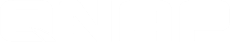 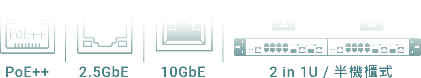 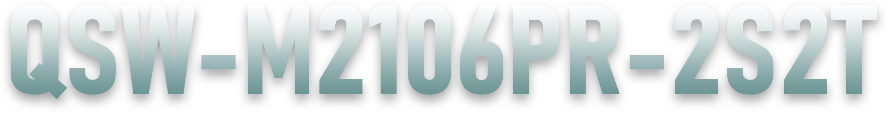 是您最好的選擇！
©2022著作權為威聯通科技股份有限公司所有。威聯通科技並保留所有權利。威聯通科技股份有限公司所使用或註冊之商標或標章。檔案中所提及之產品及公司名稱可能為其他公司所有之商標 。​
[Speaker Notes: QSW-M2116PR-2S2T才有PoE]
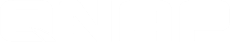 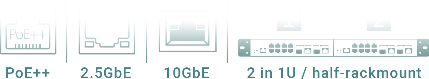 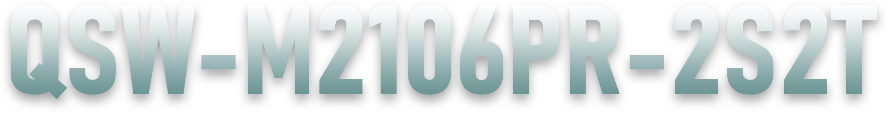 is your best choice !
Copyright© 2022 QNAP Systems, Inc. All rights reserved. QNAP® and other names of QNAP Products are proprietary marks or registered trademarks of QNAP Systems, Inc. Other products and company names mentioned herein are trademarks of their respective holders.​